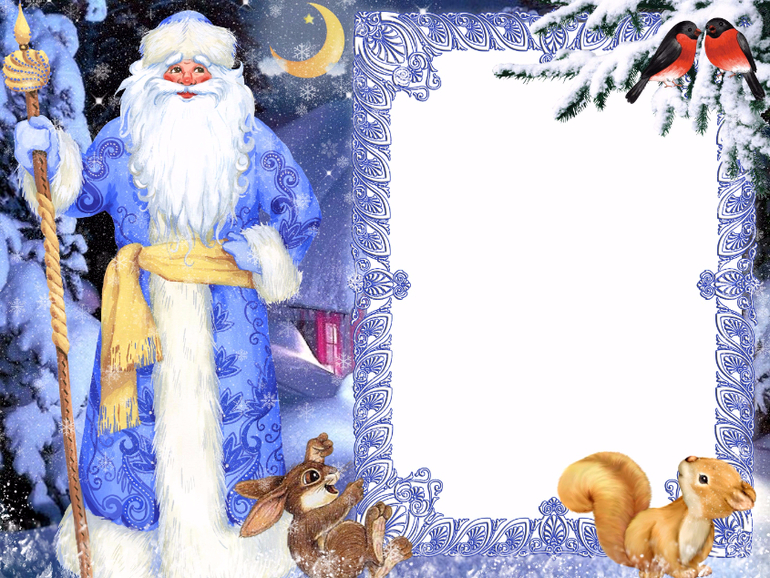 Лэпбук 
«Дед Мороз»

Подготовили воспитатели:
Зубова Л.Н.
Дубоносова С.А.
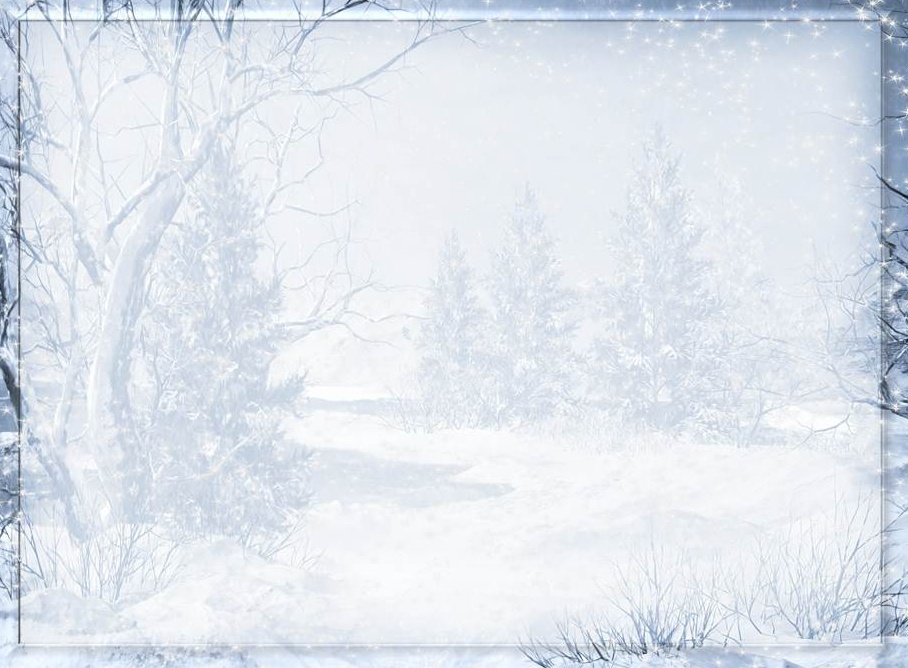 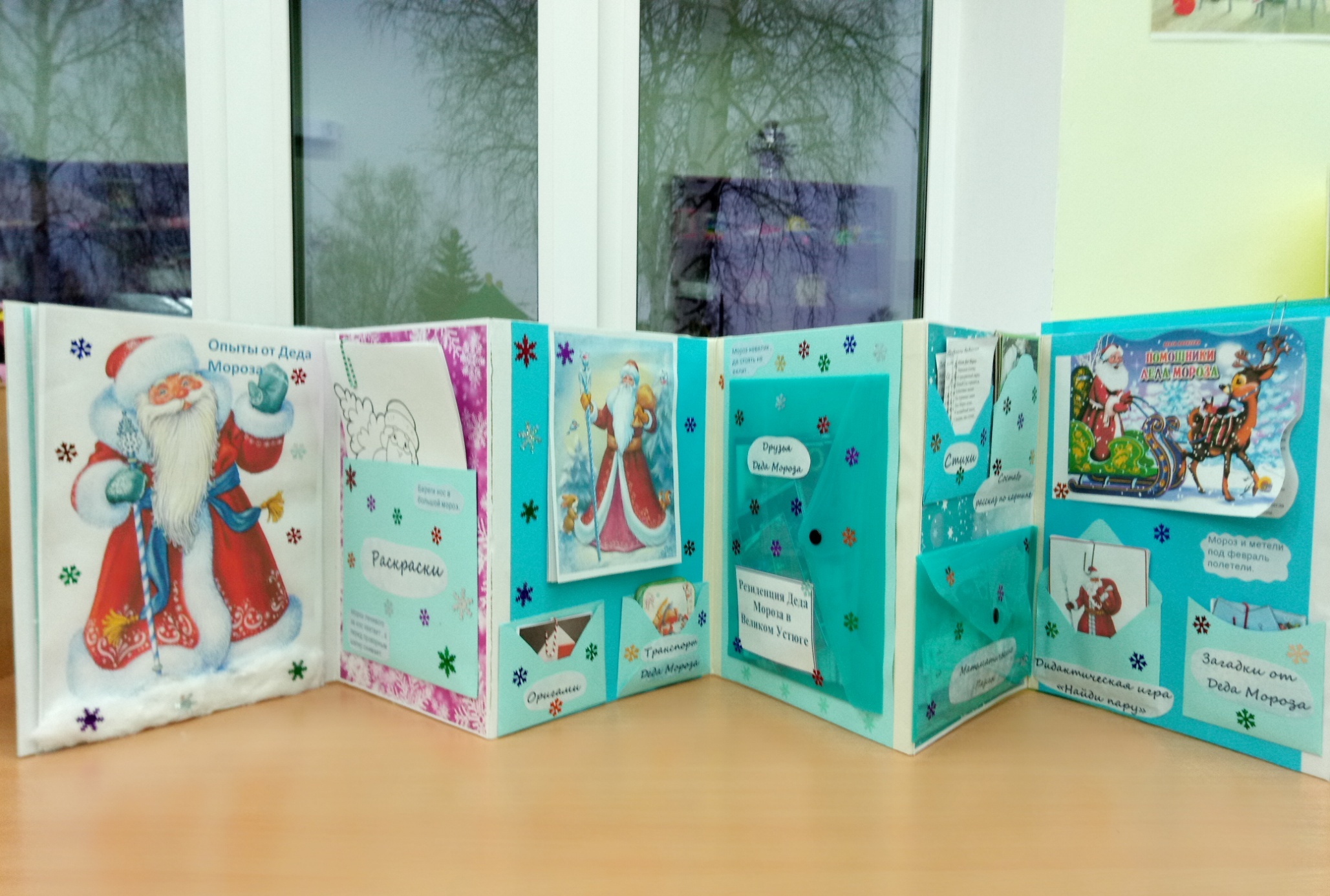 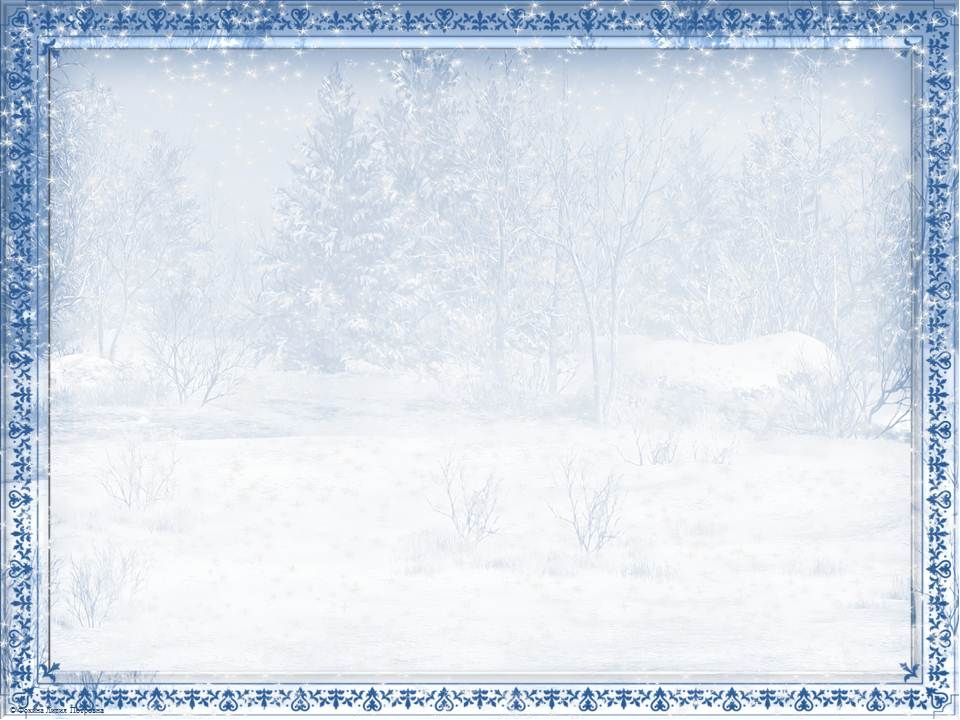 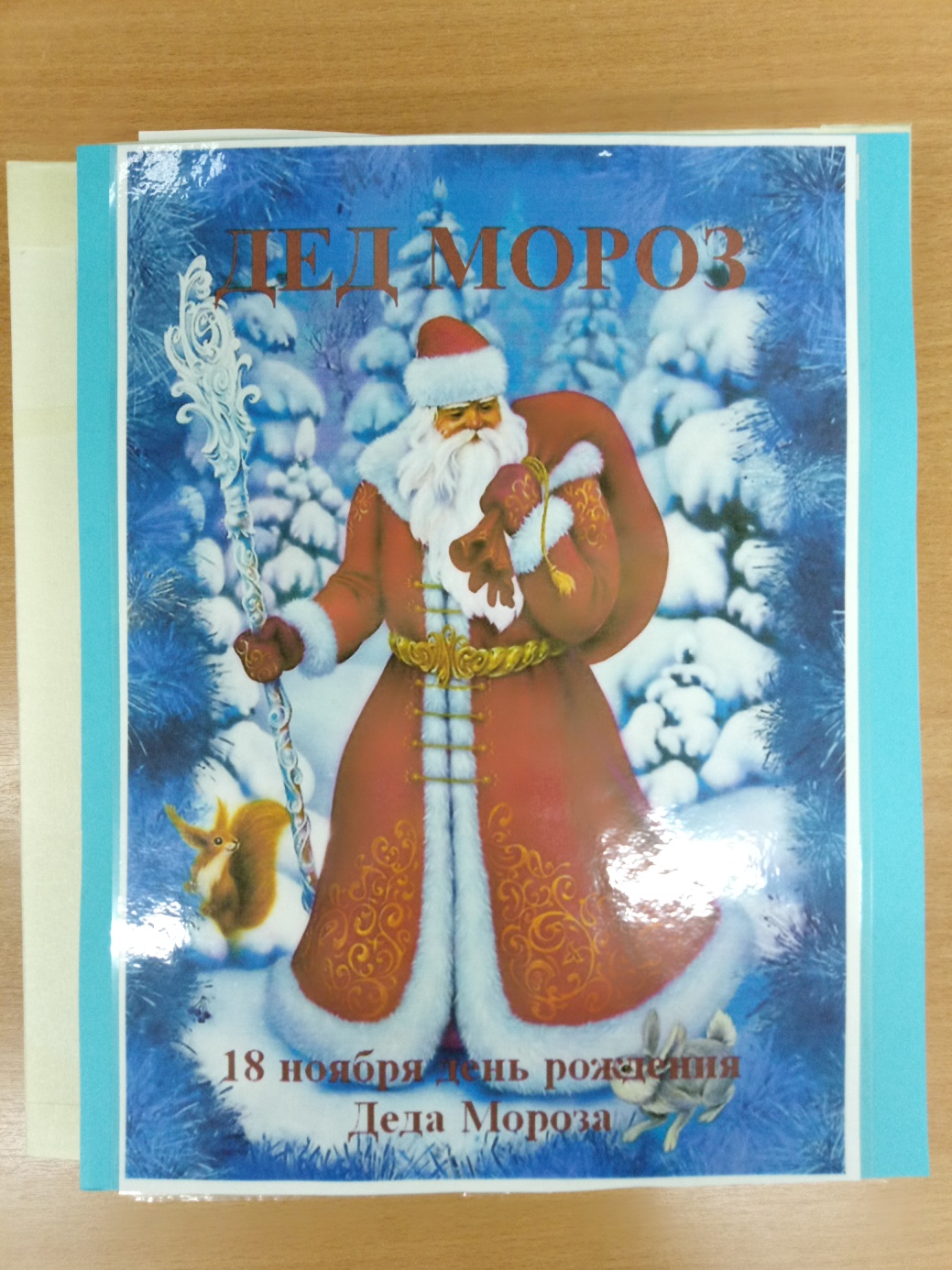 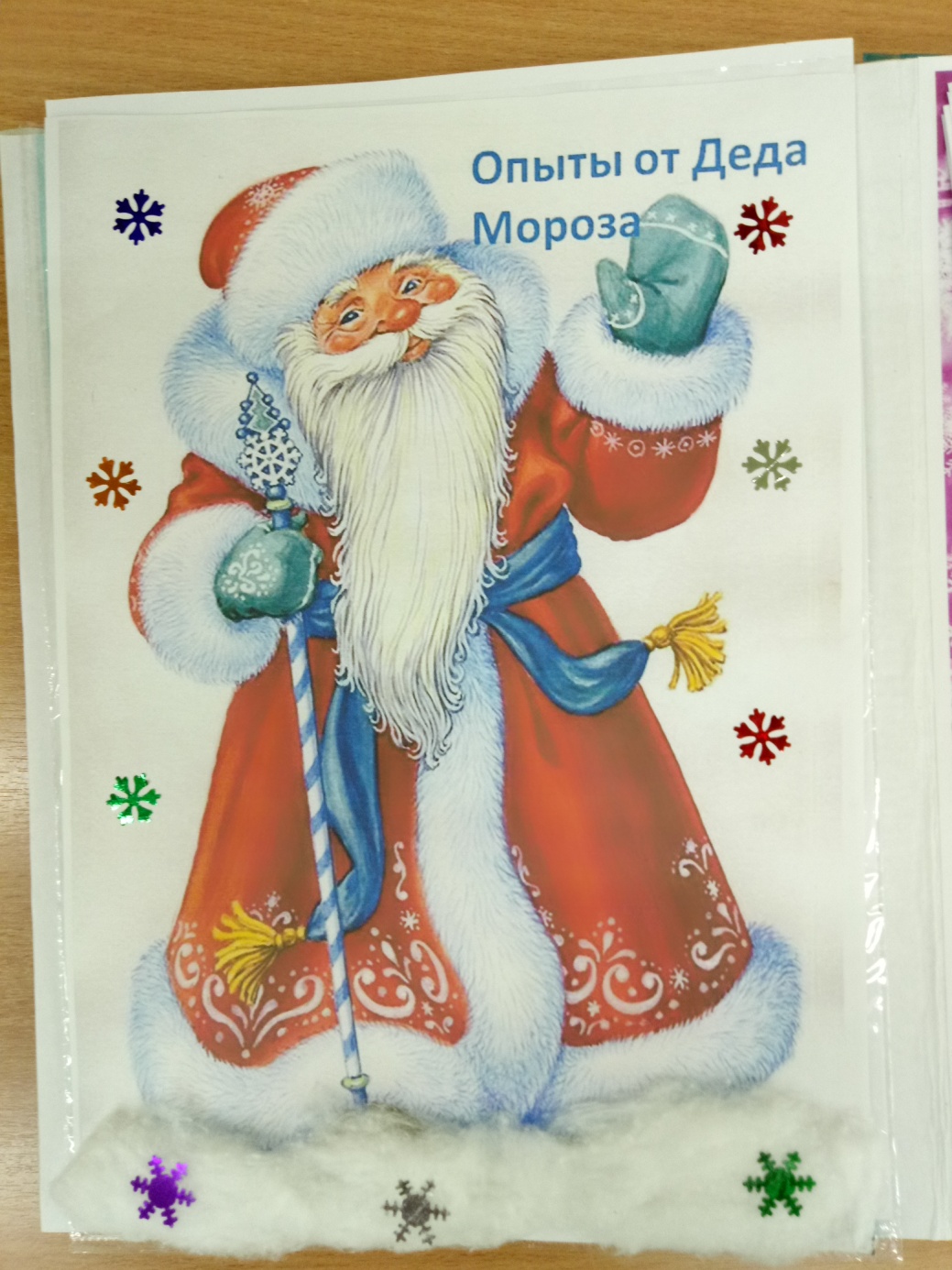 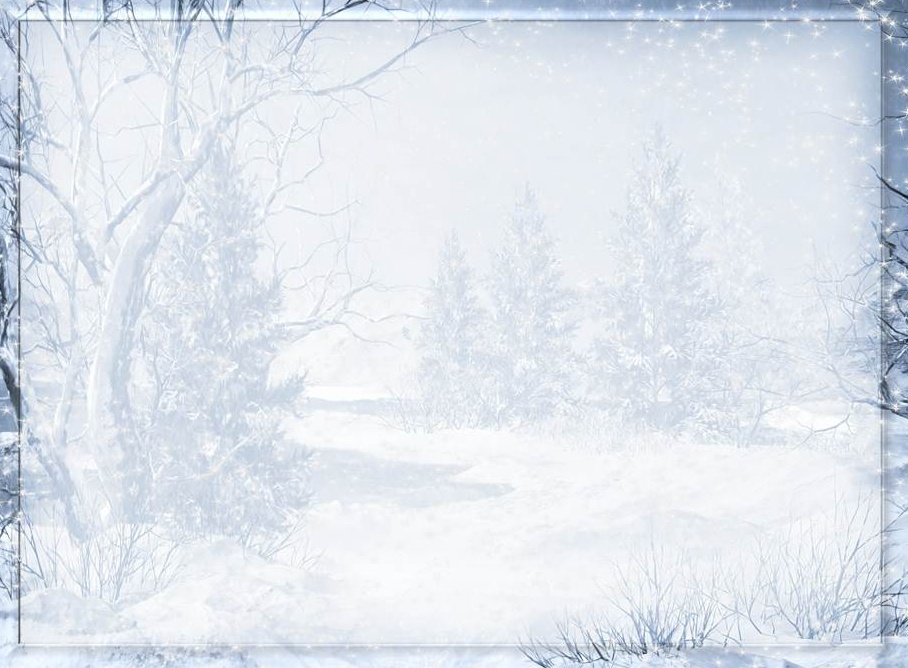 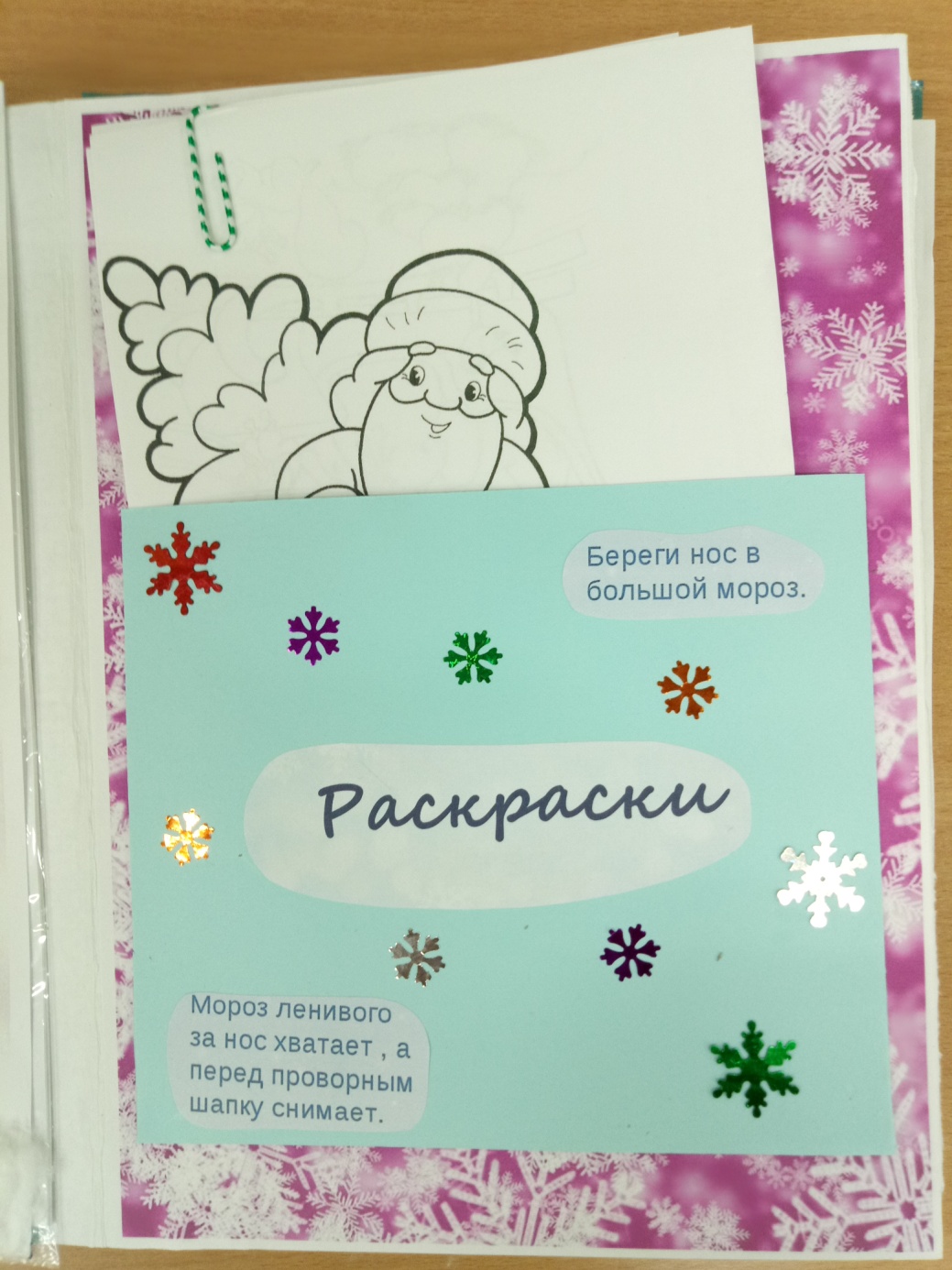 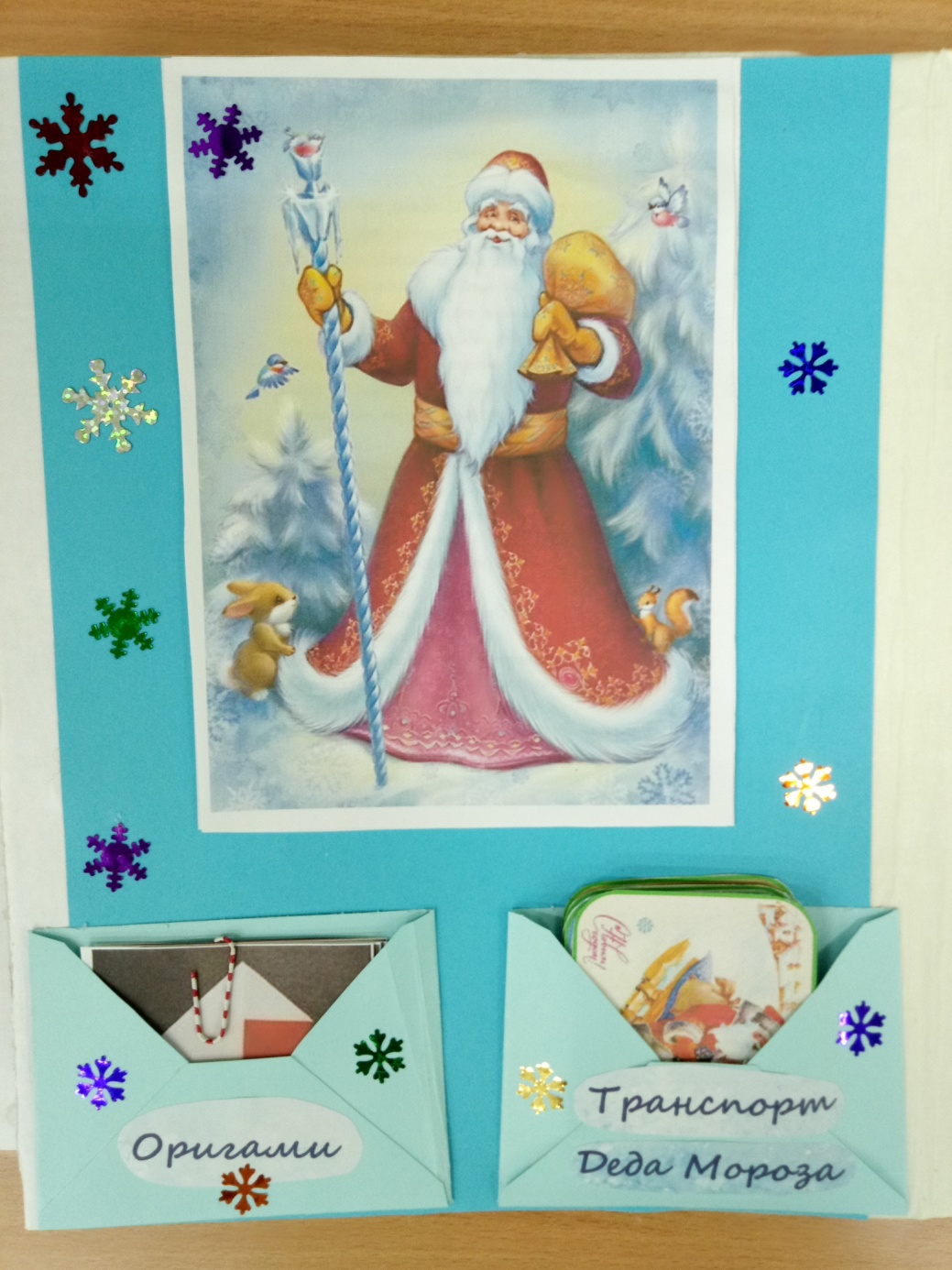 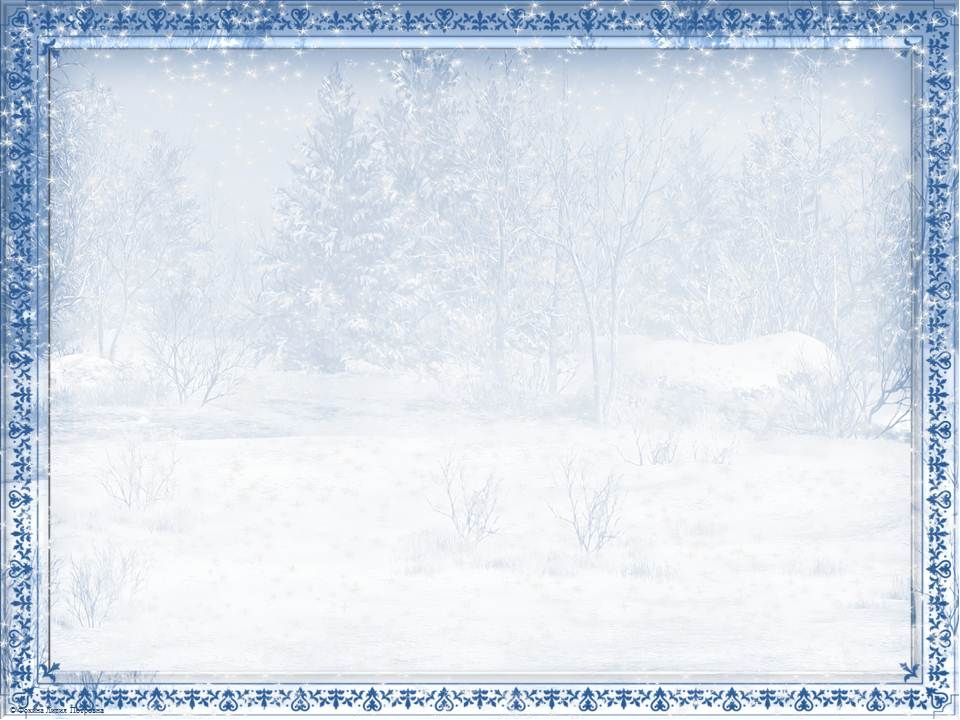 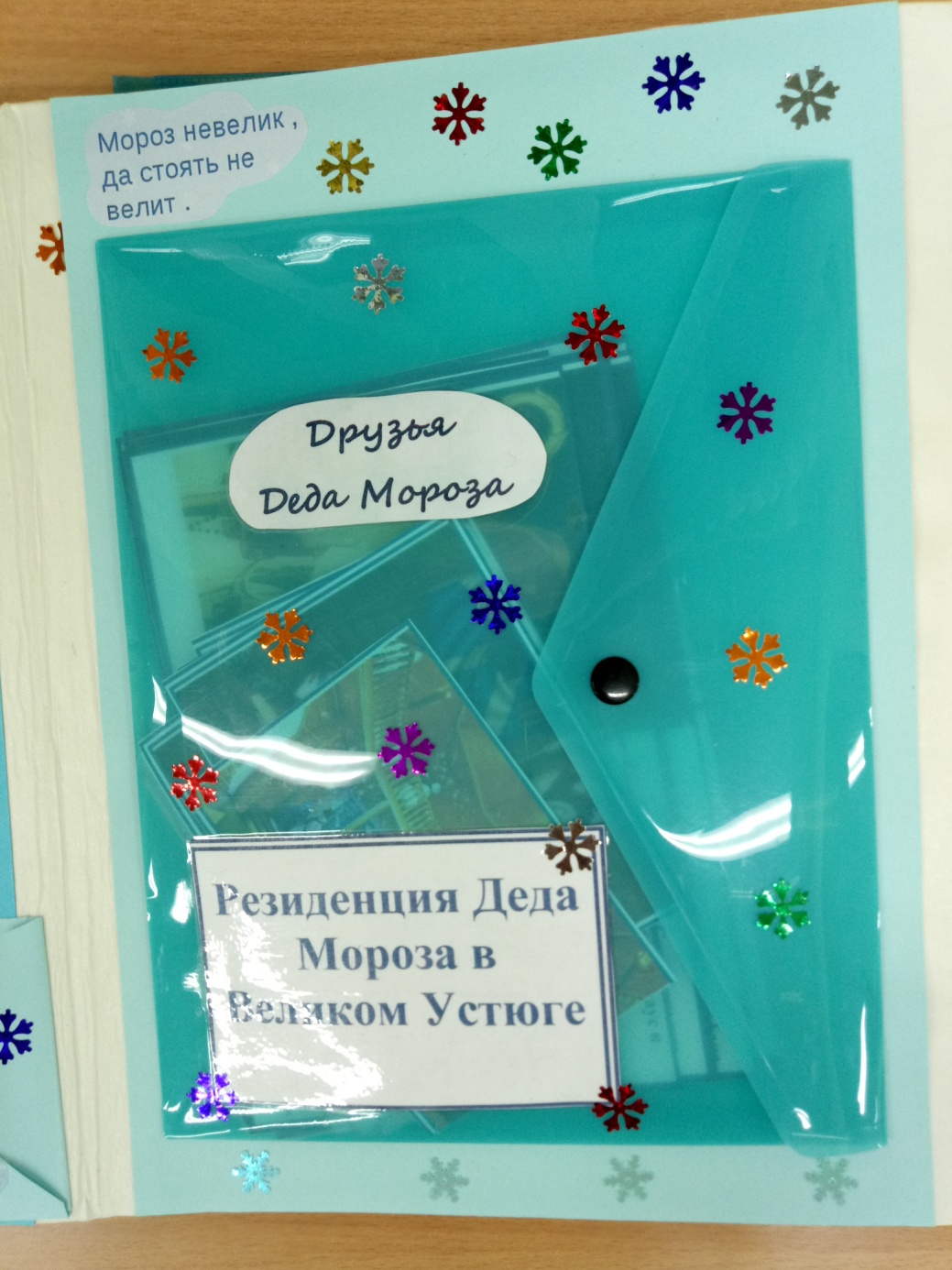 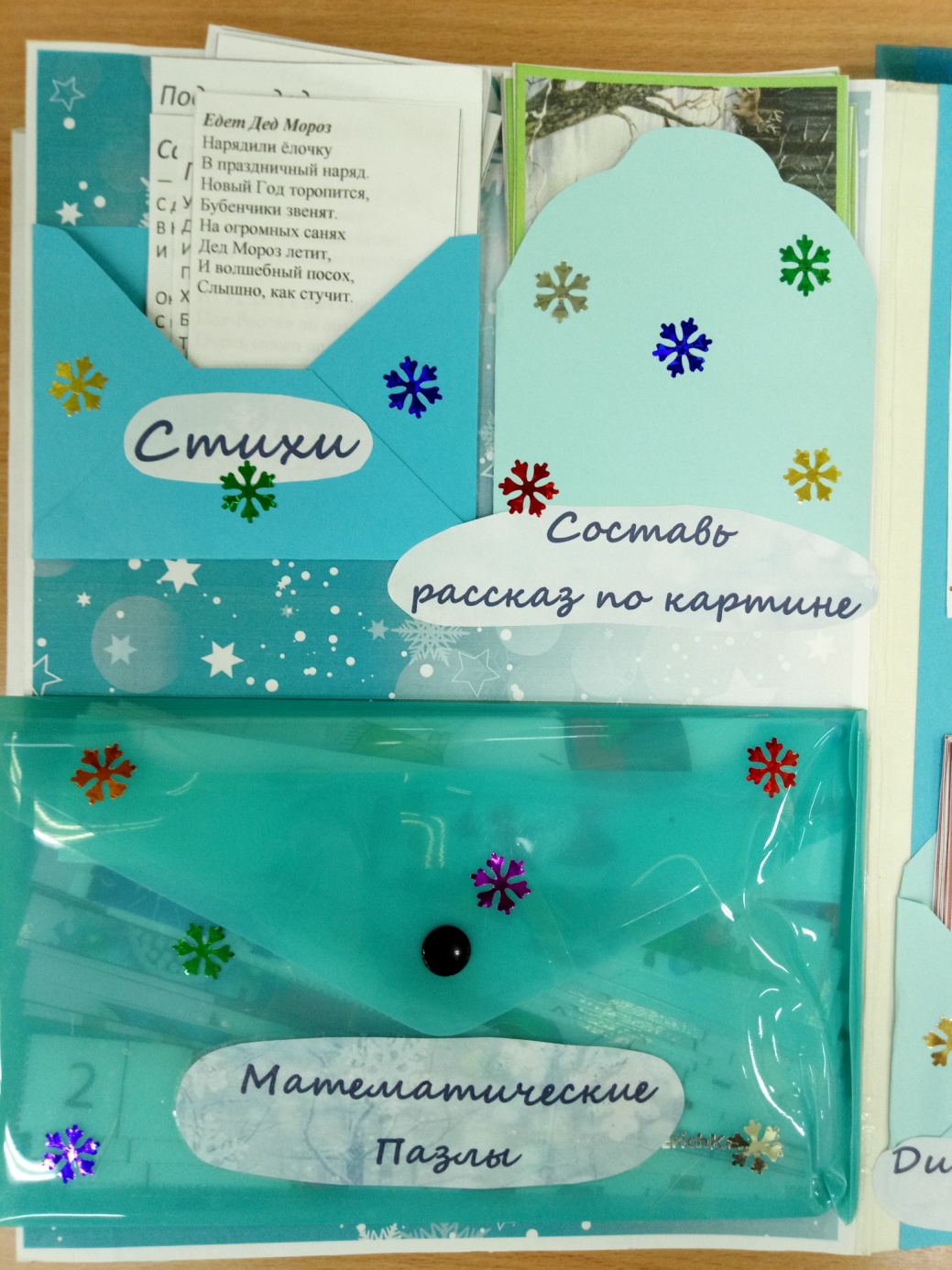 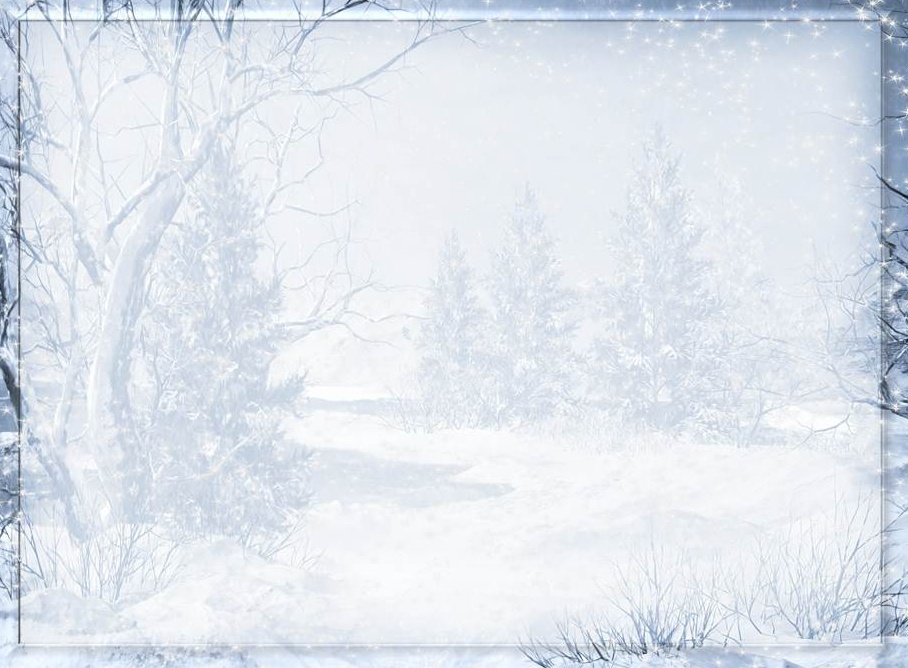 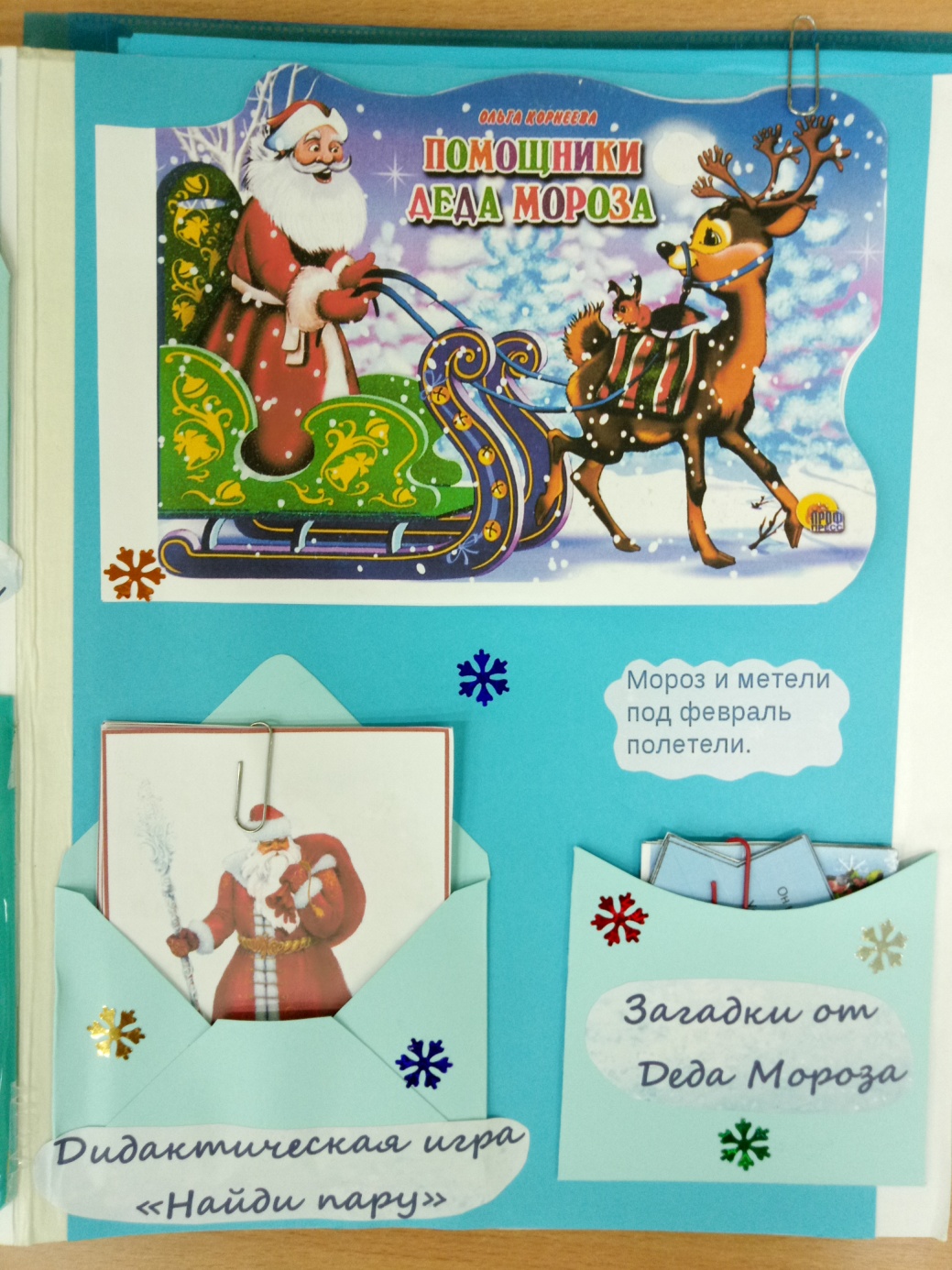 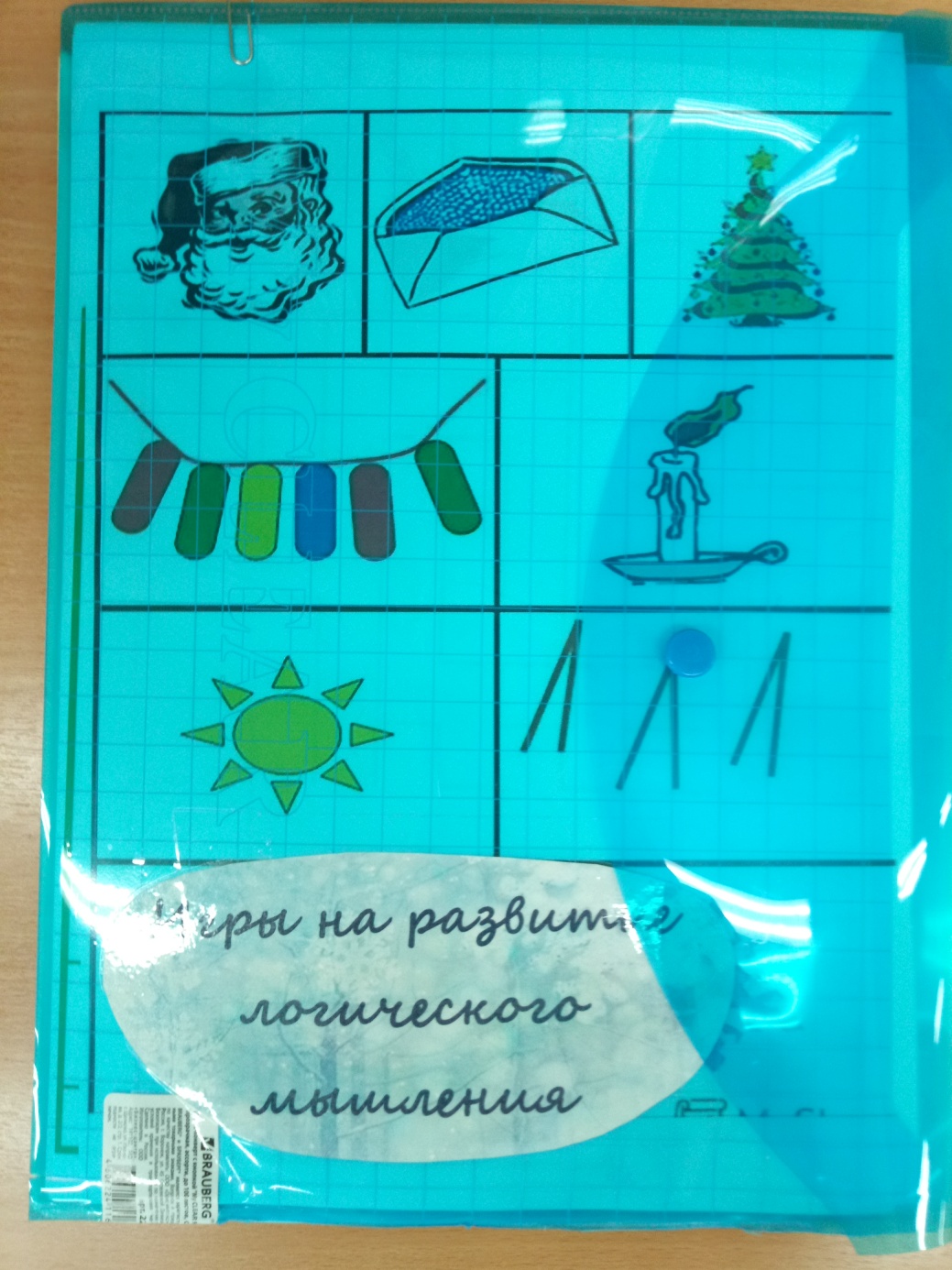 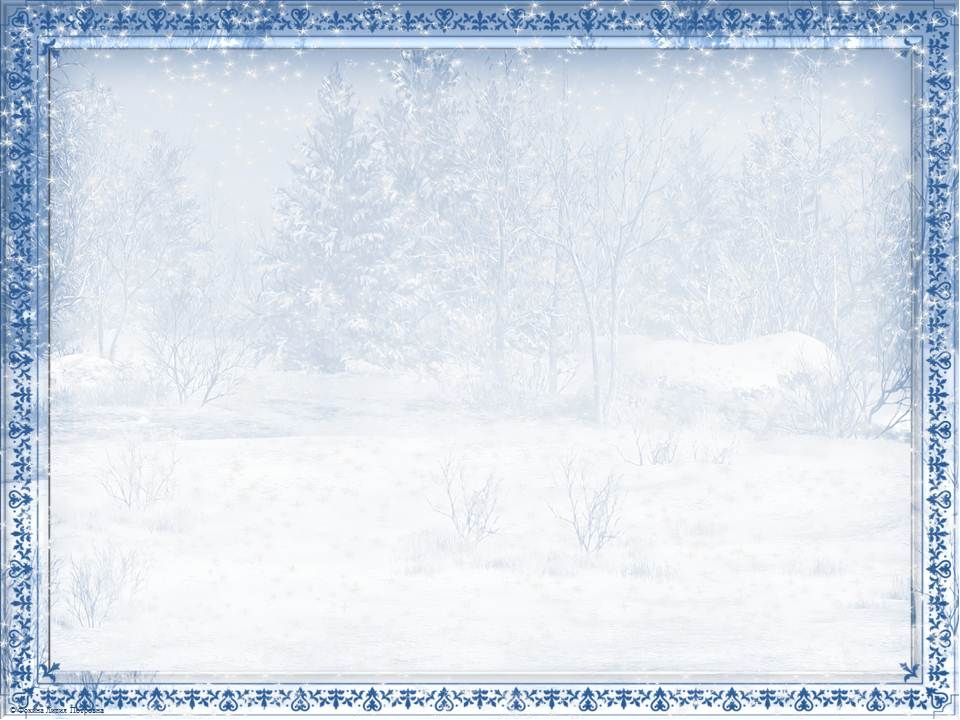 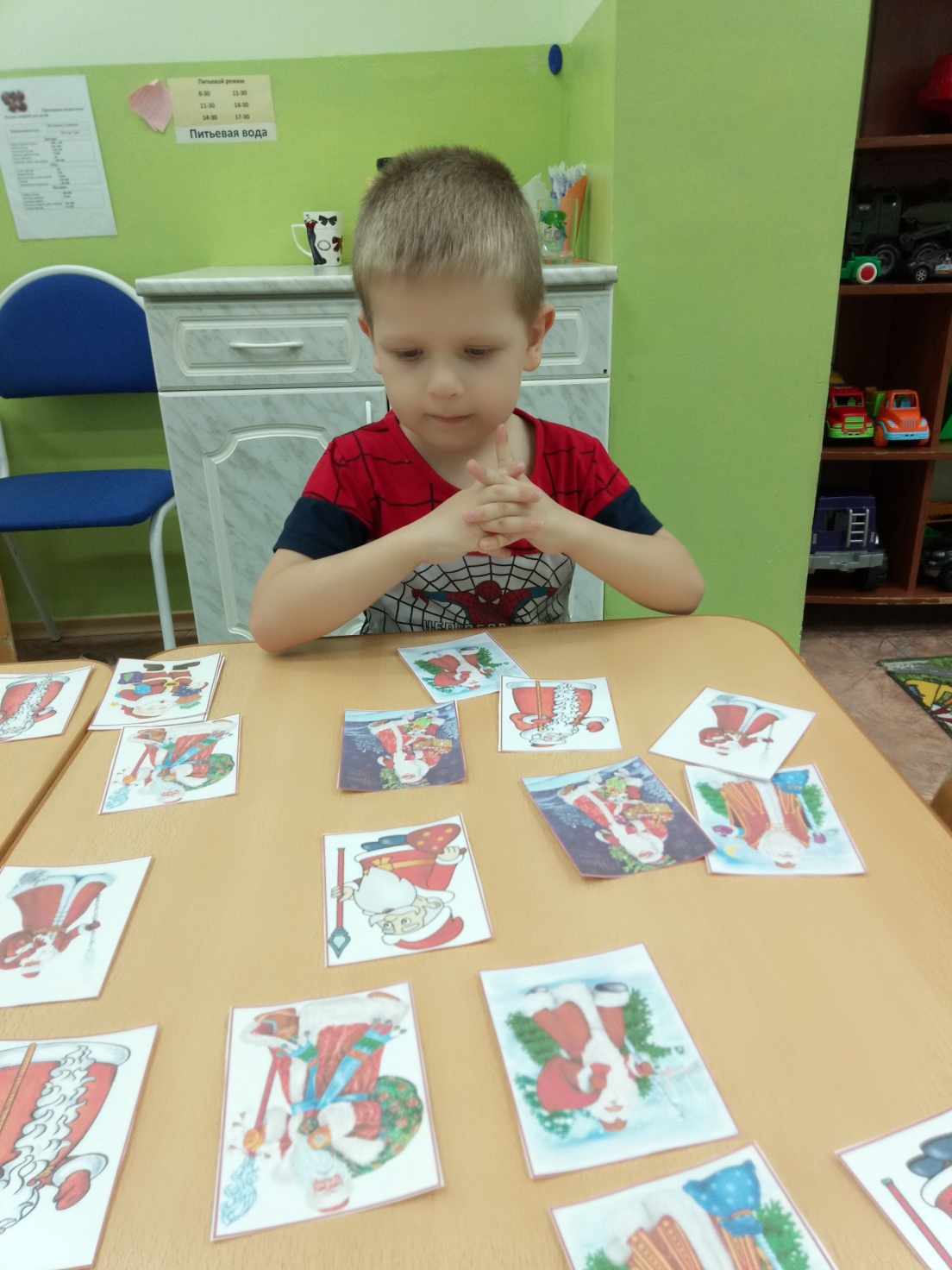 Дидактическая игра 
«Найди пару»
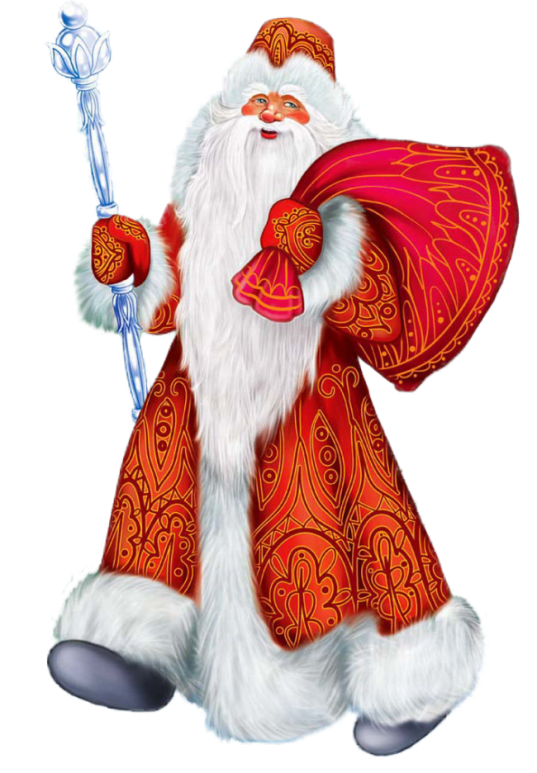 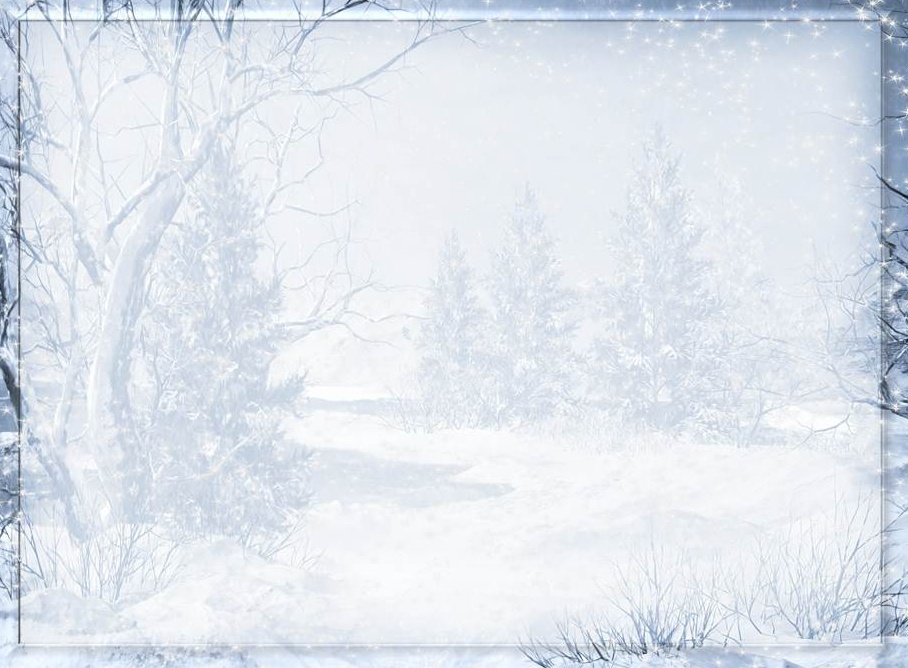 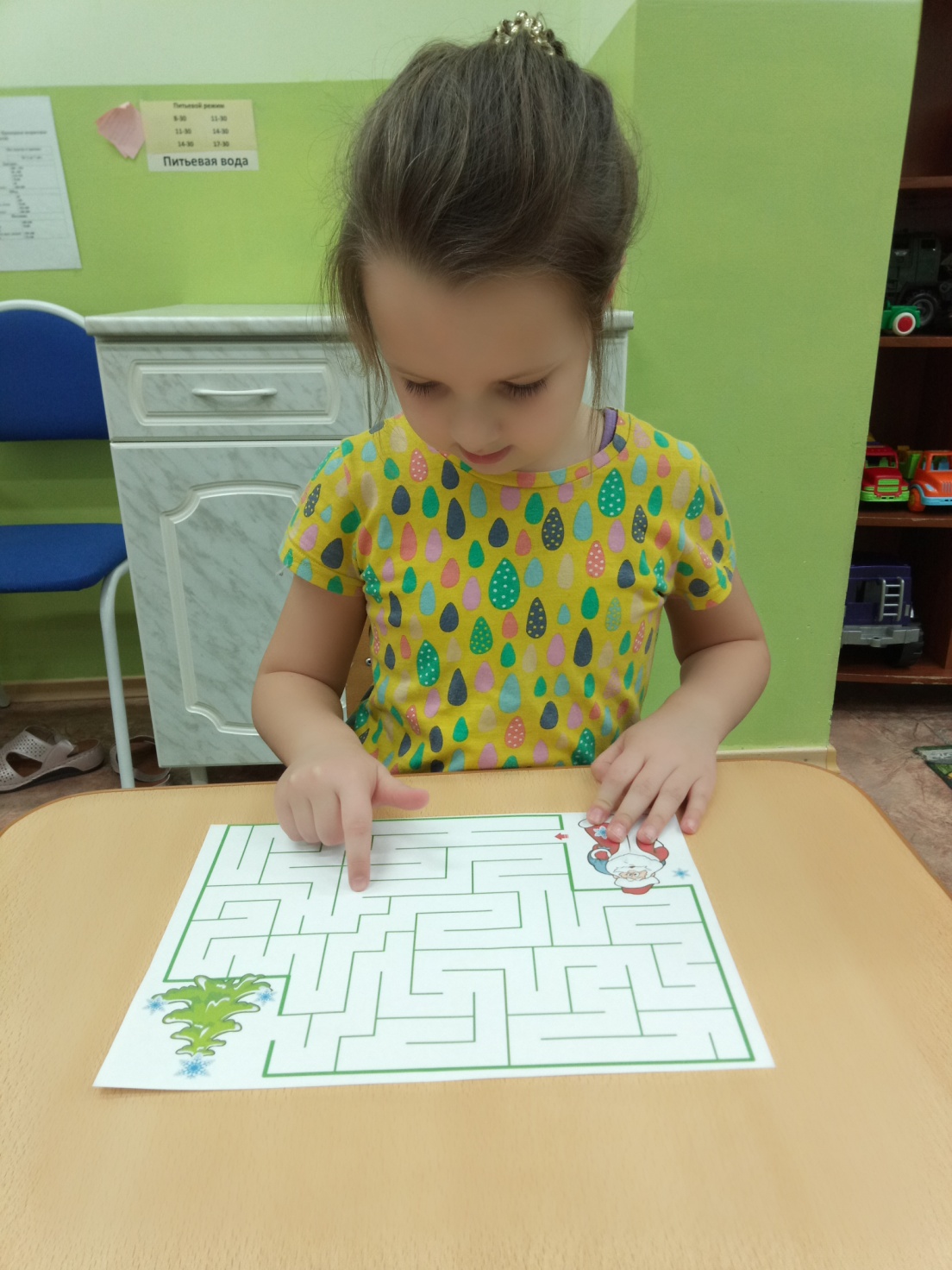 Лабиринт
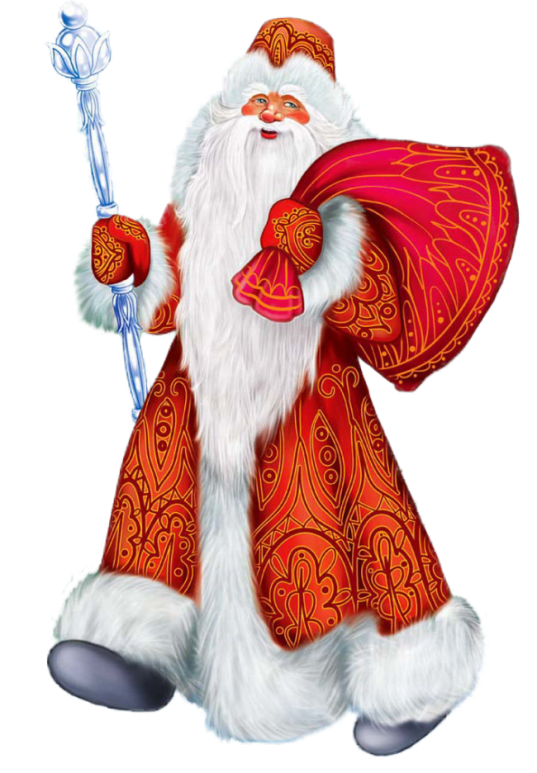 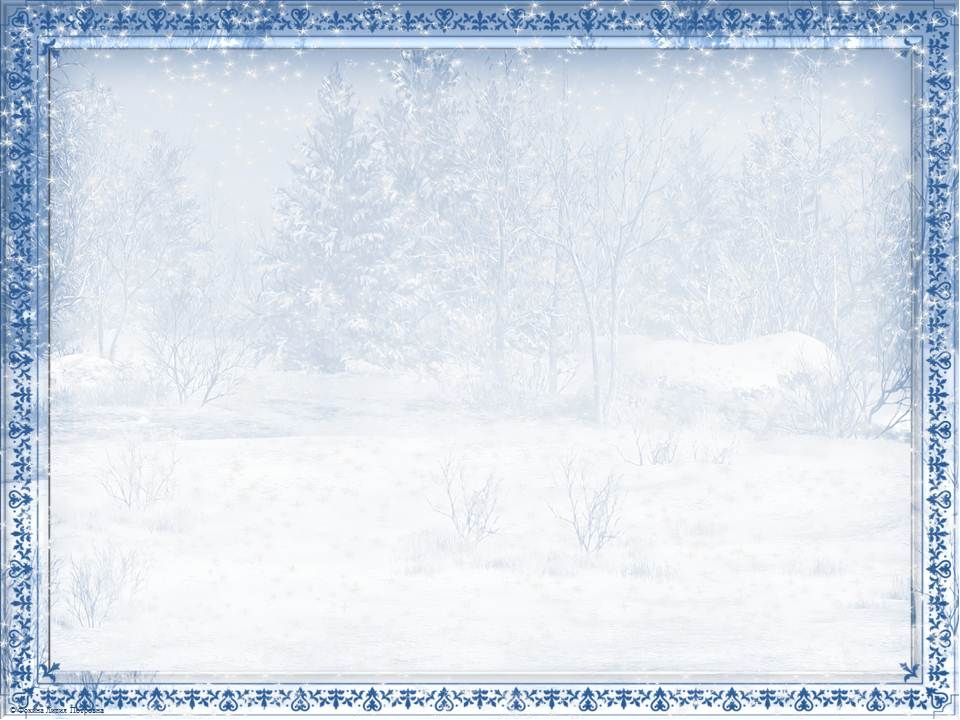 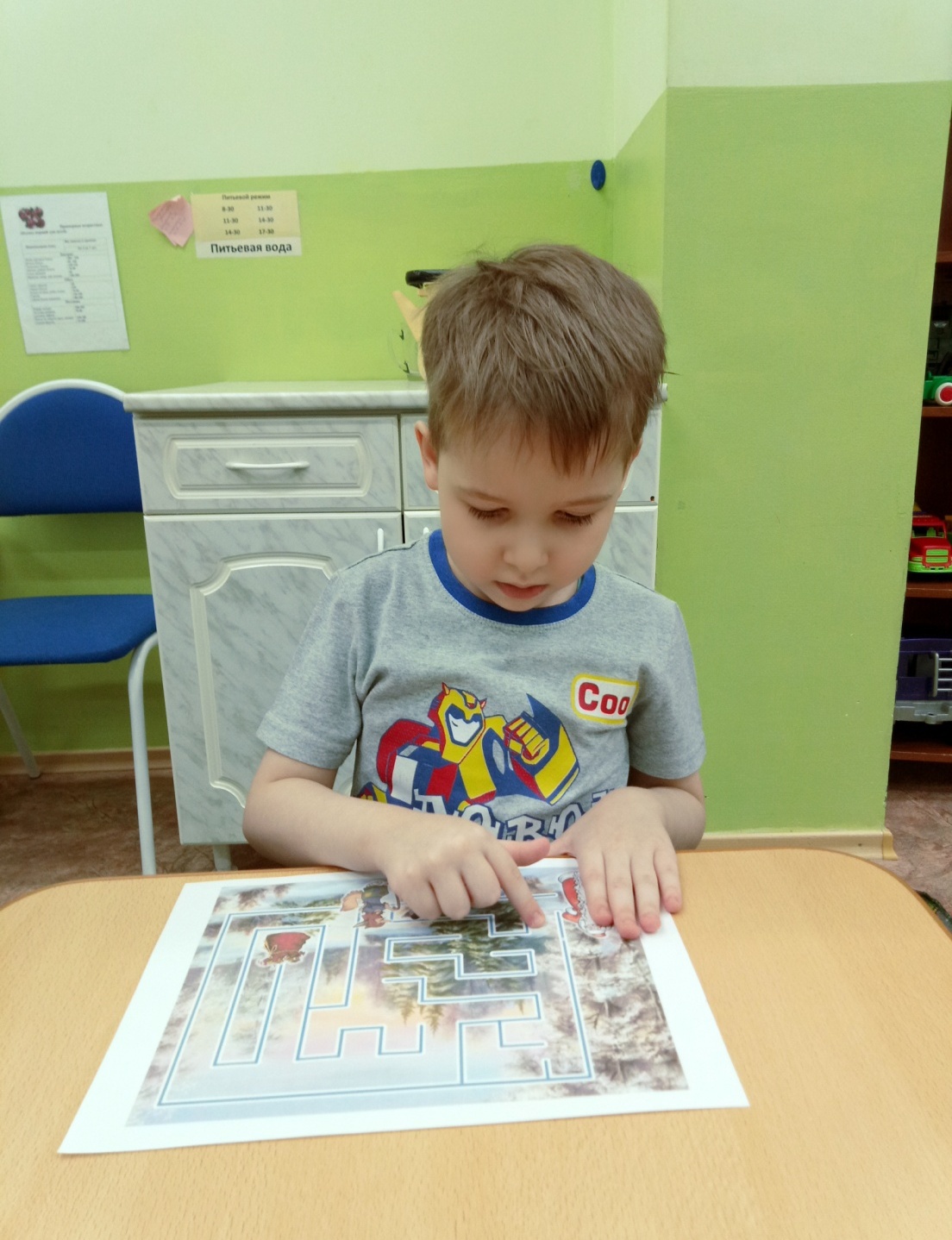 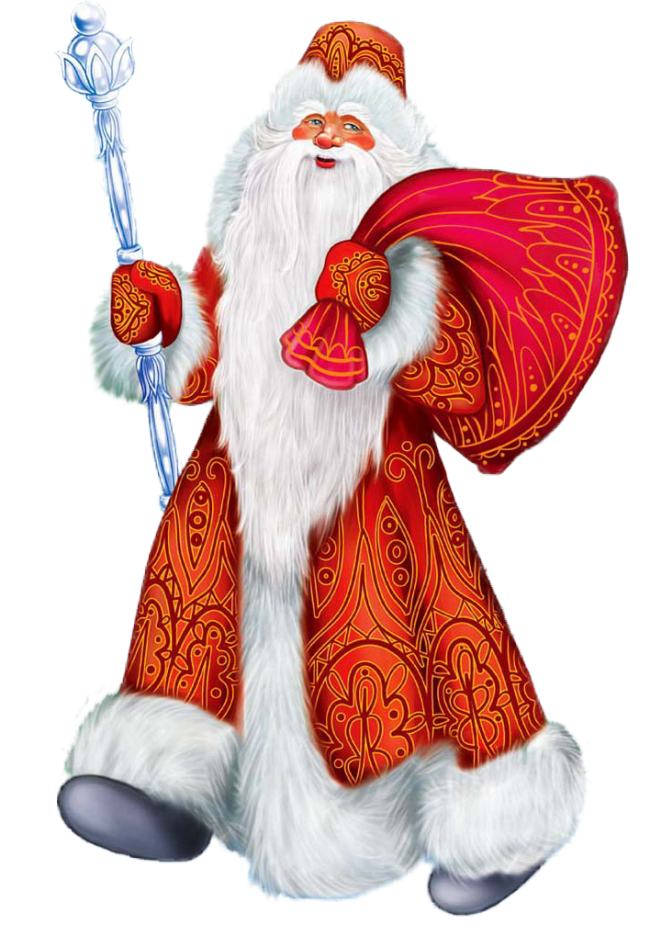 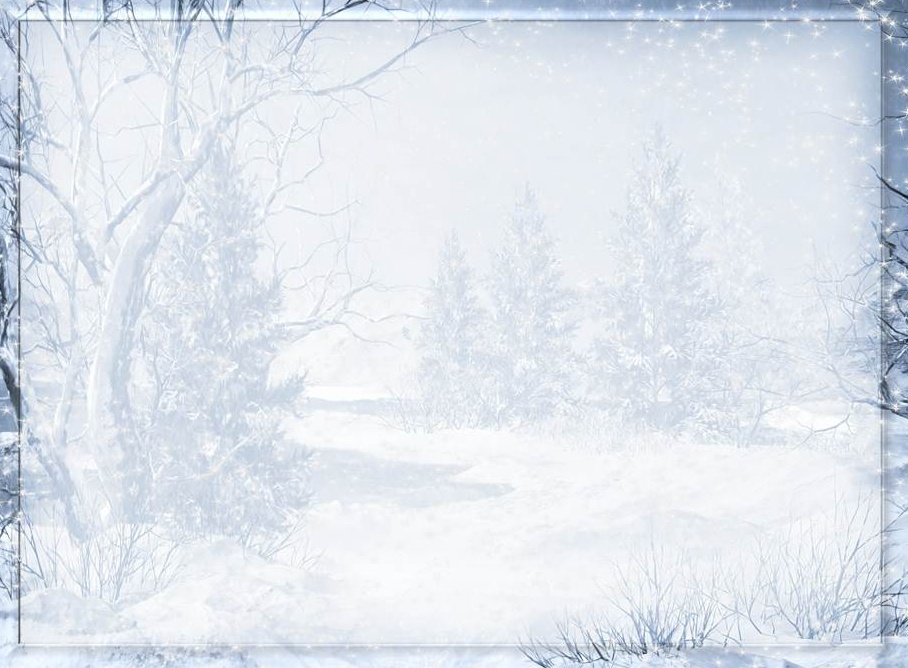 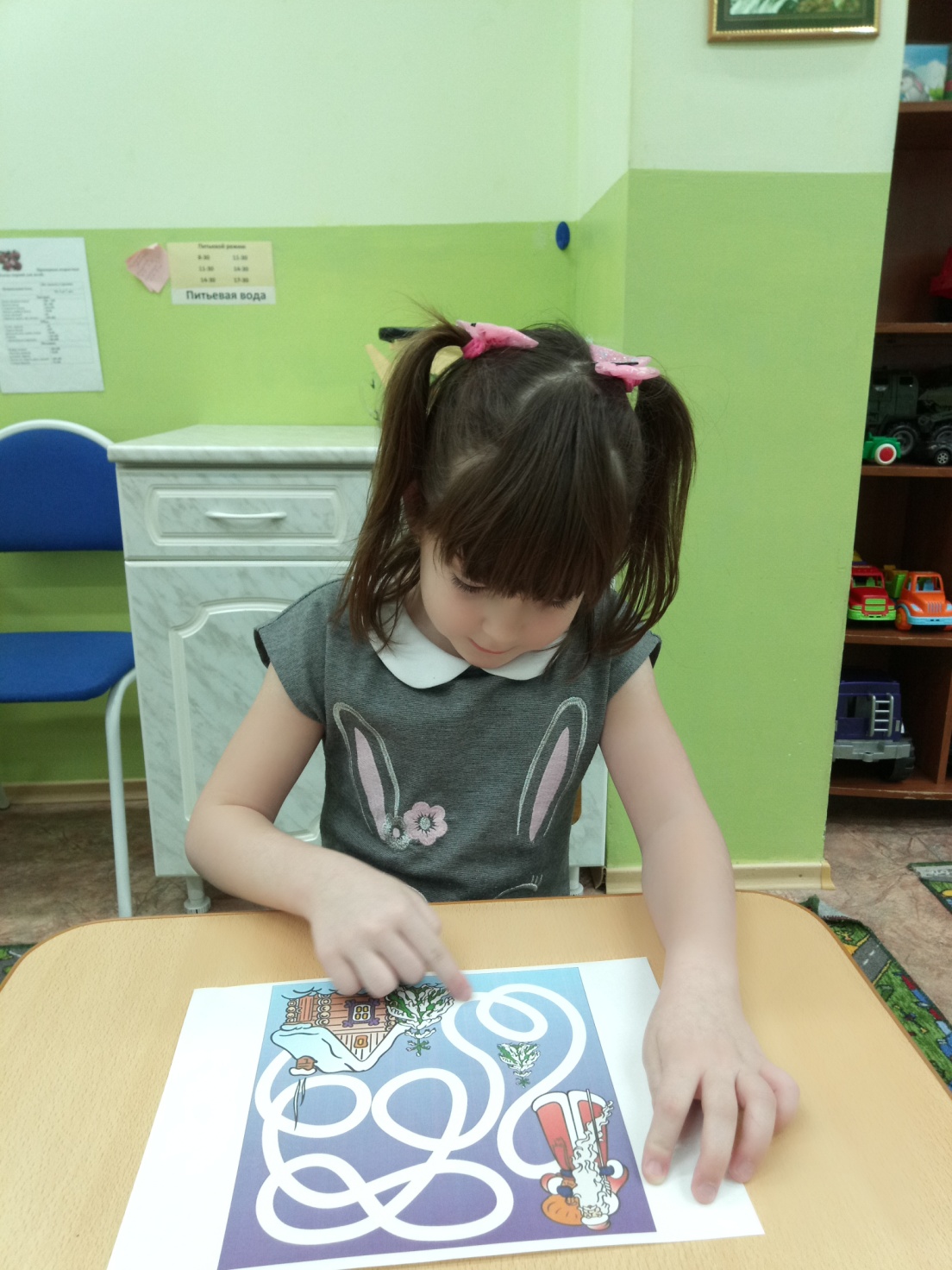 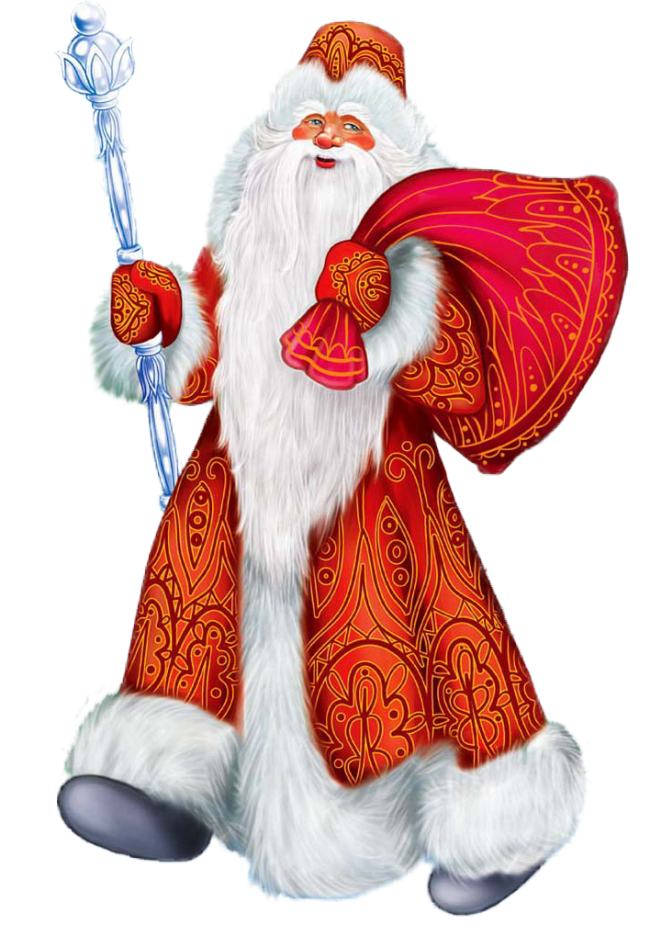 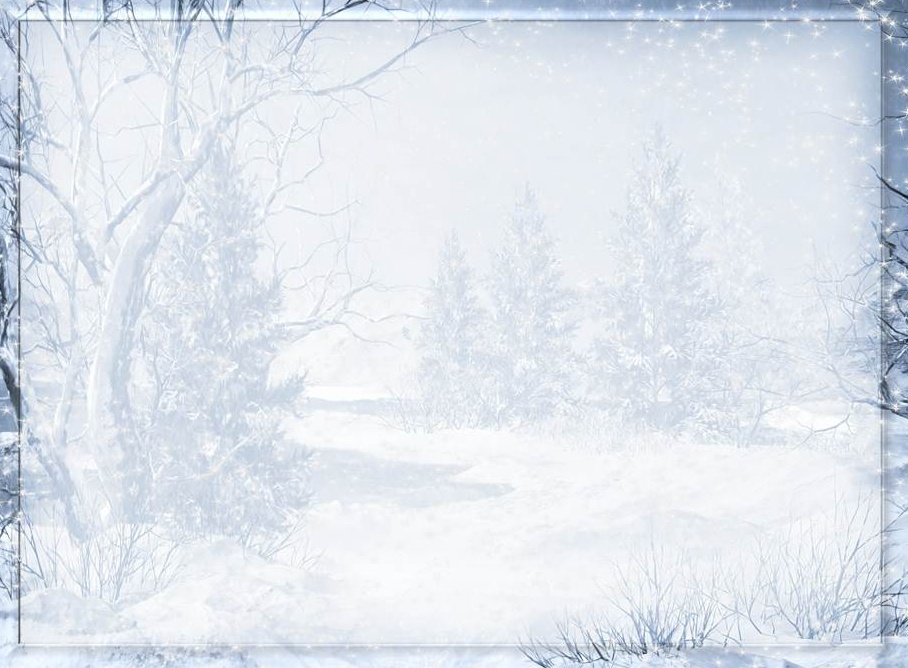 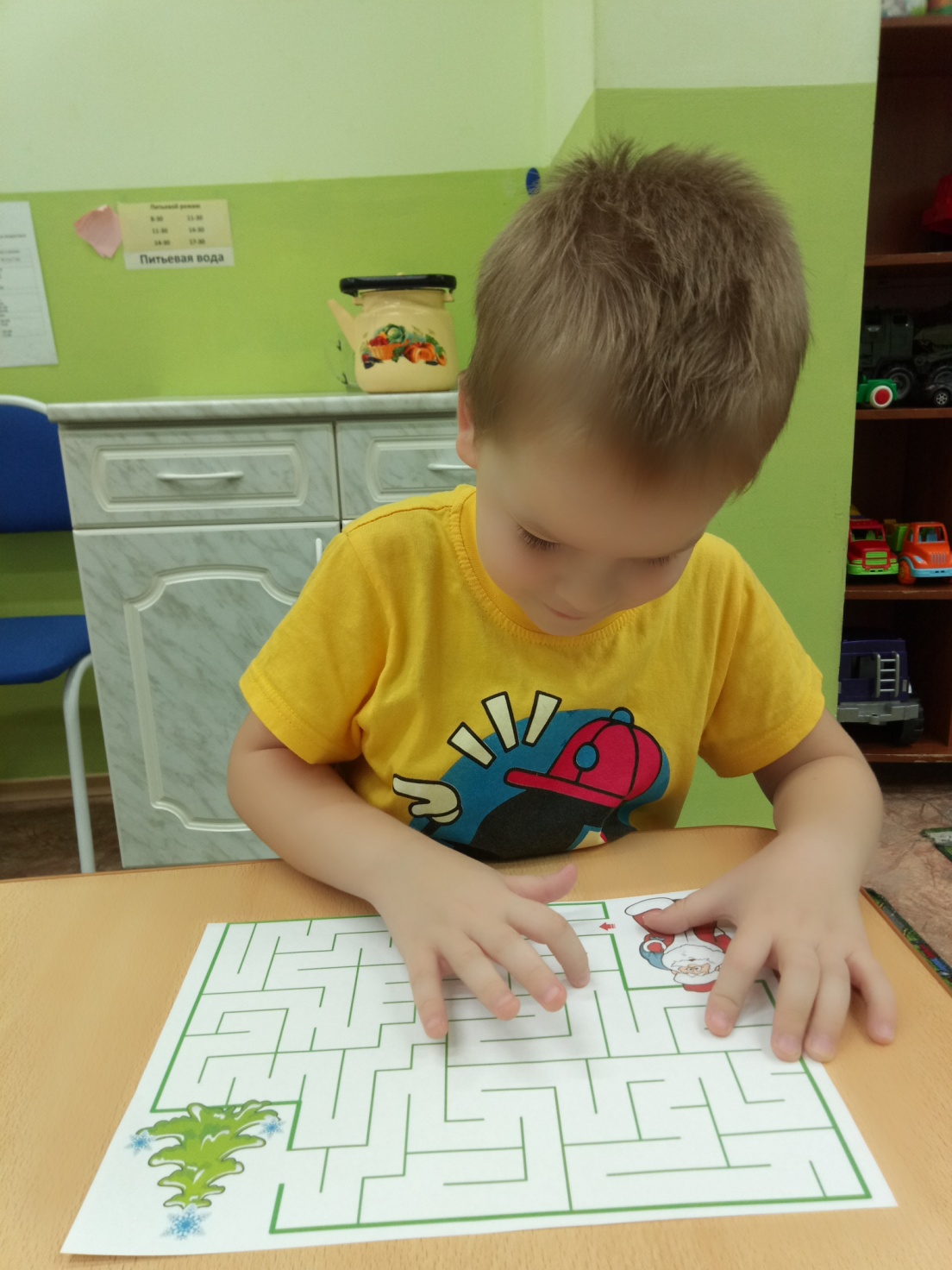 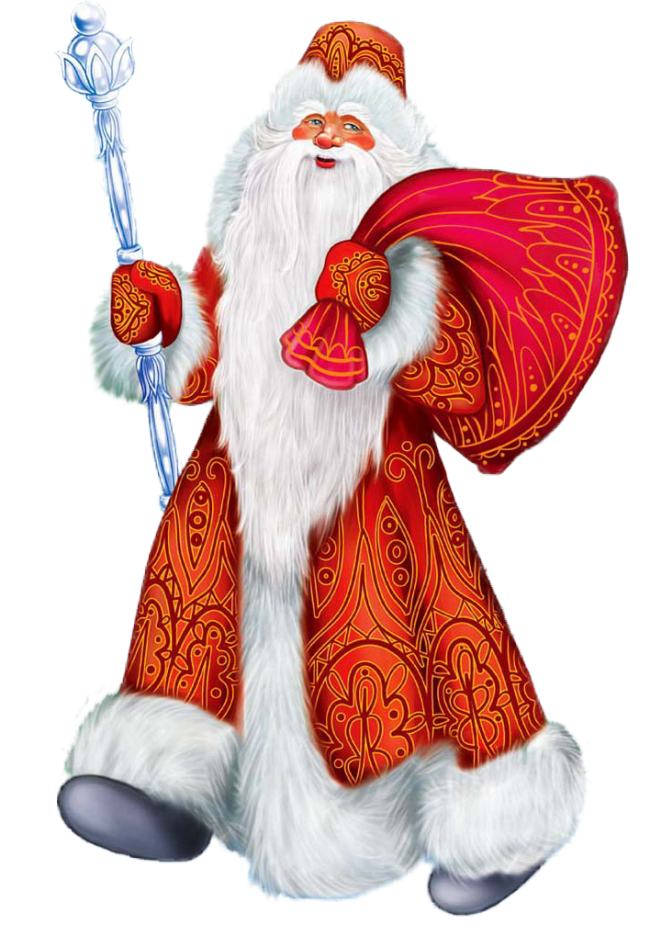 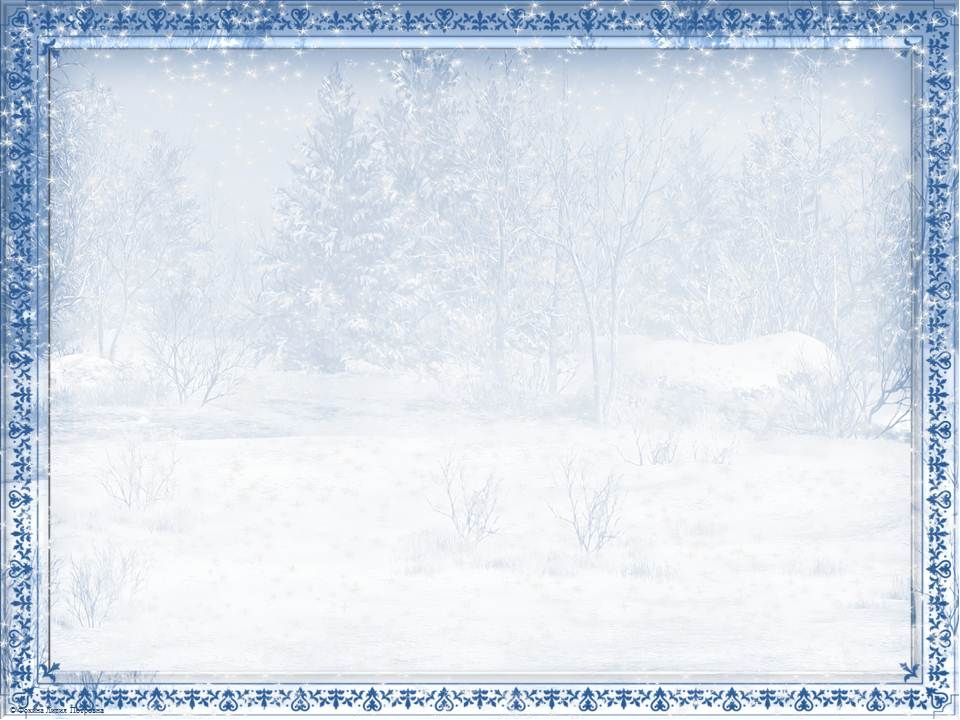 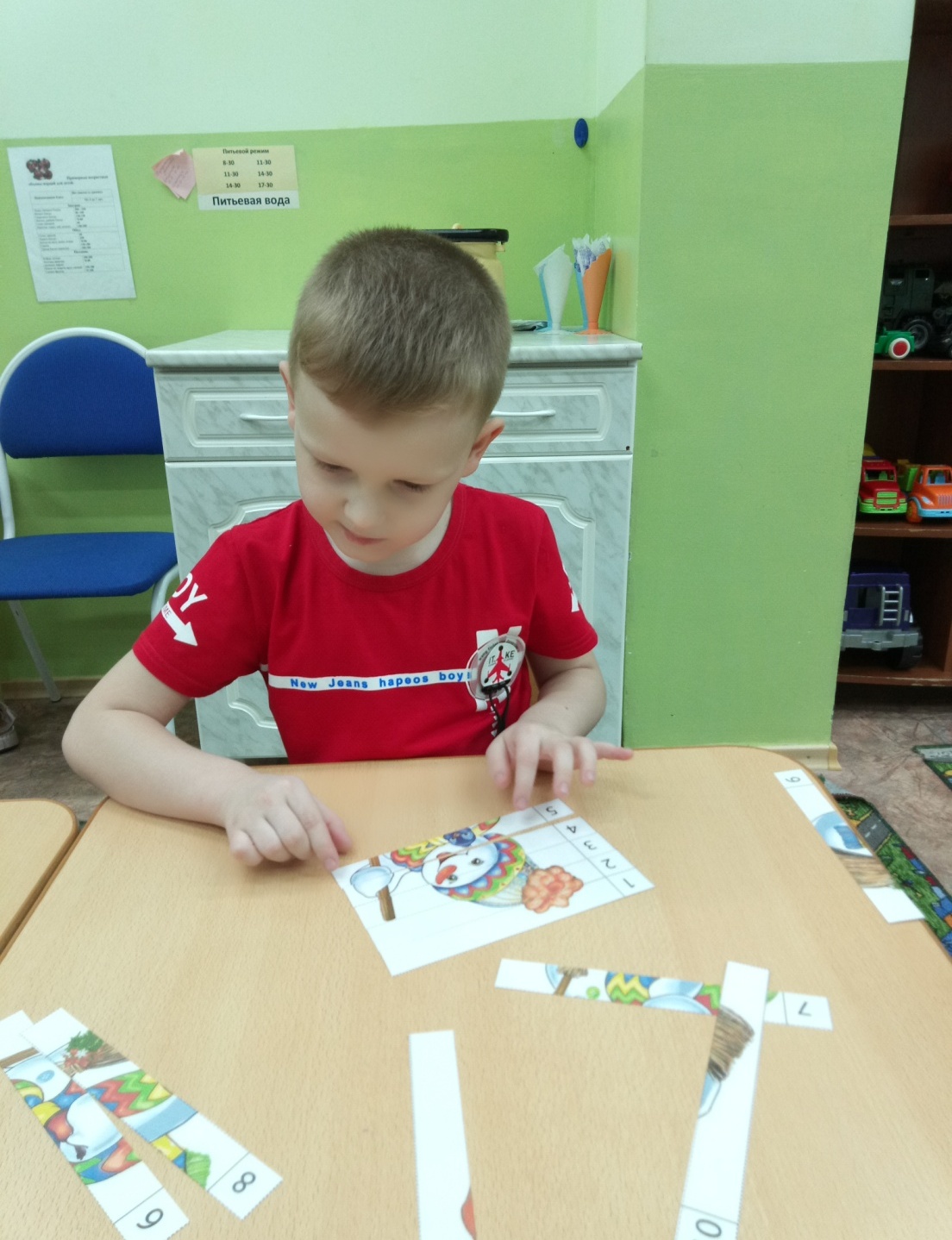 Математические 
пазлы
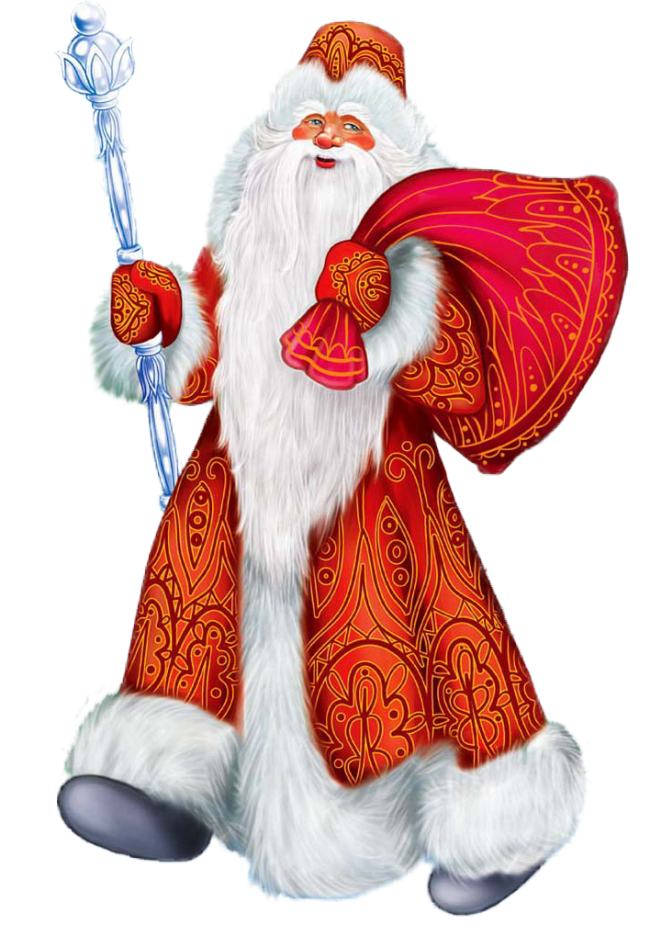 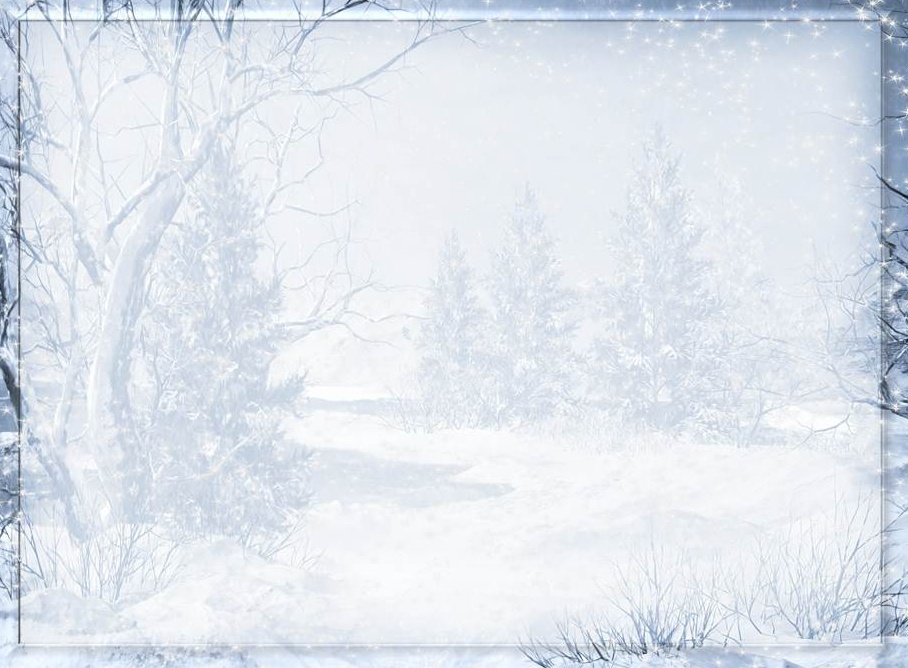 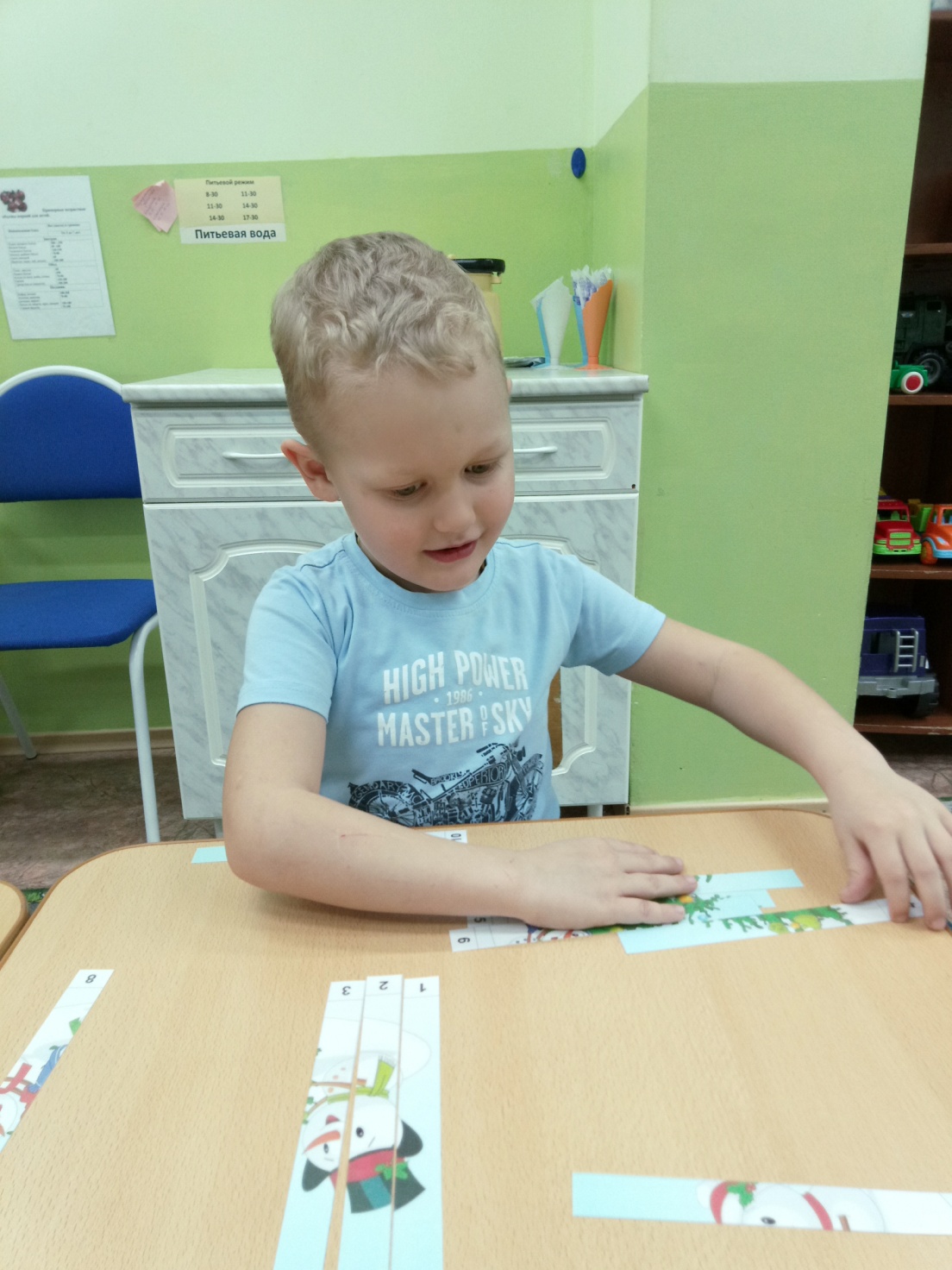 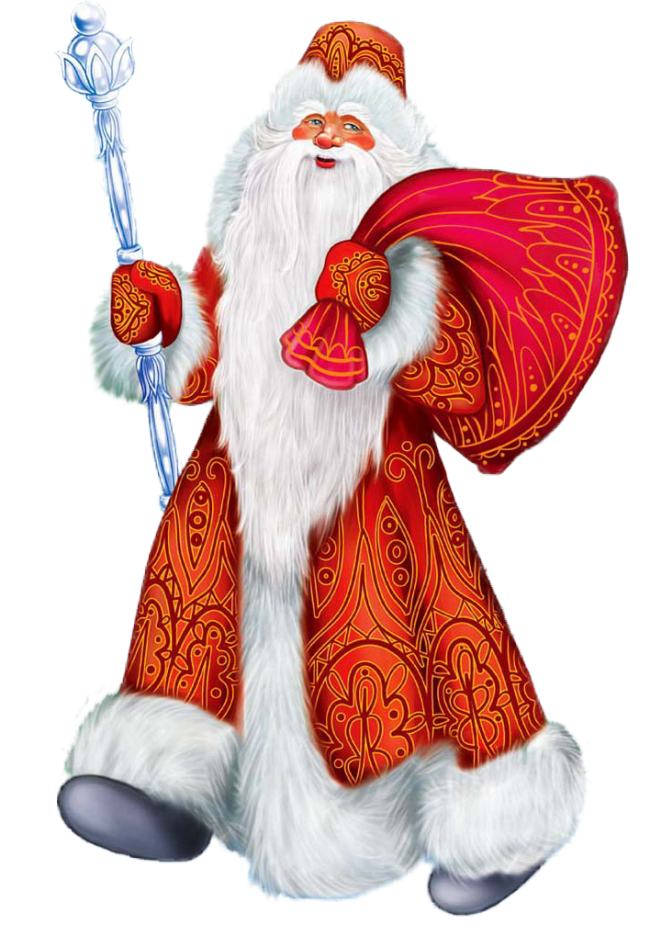 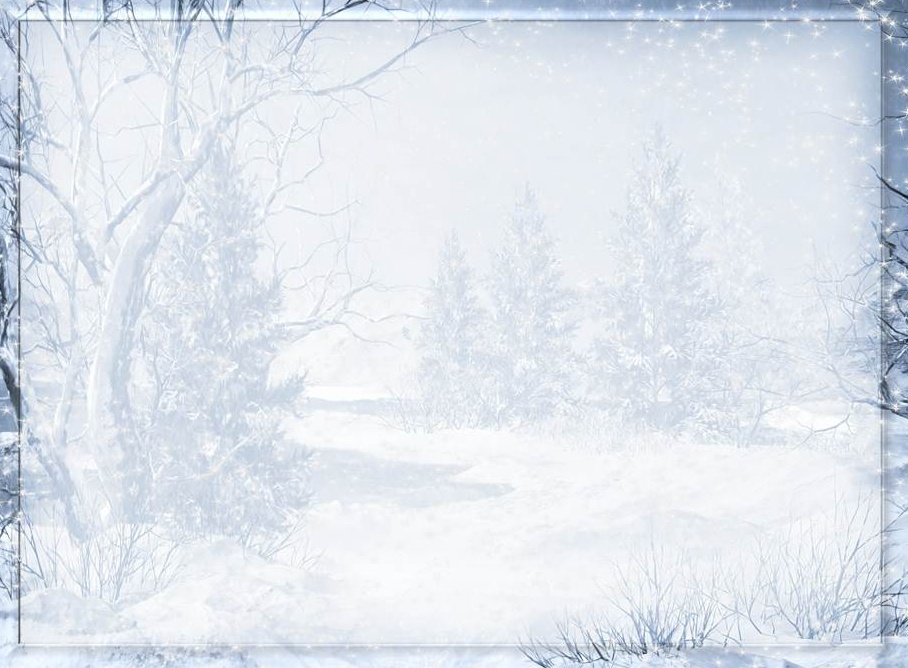 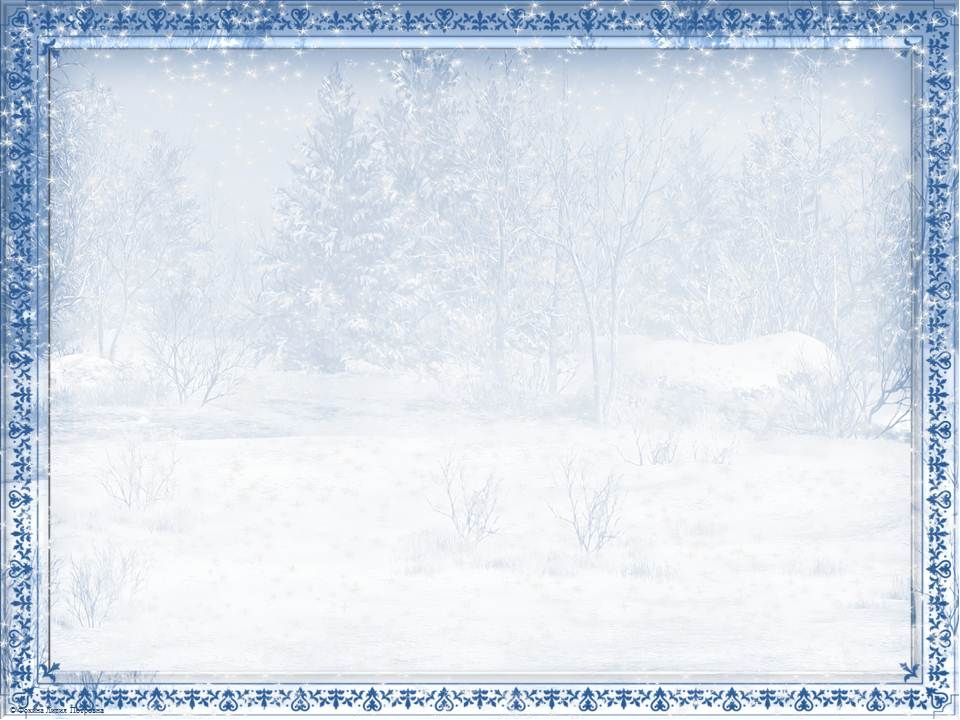 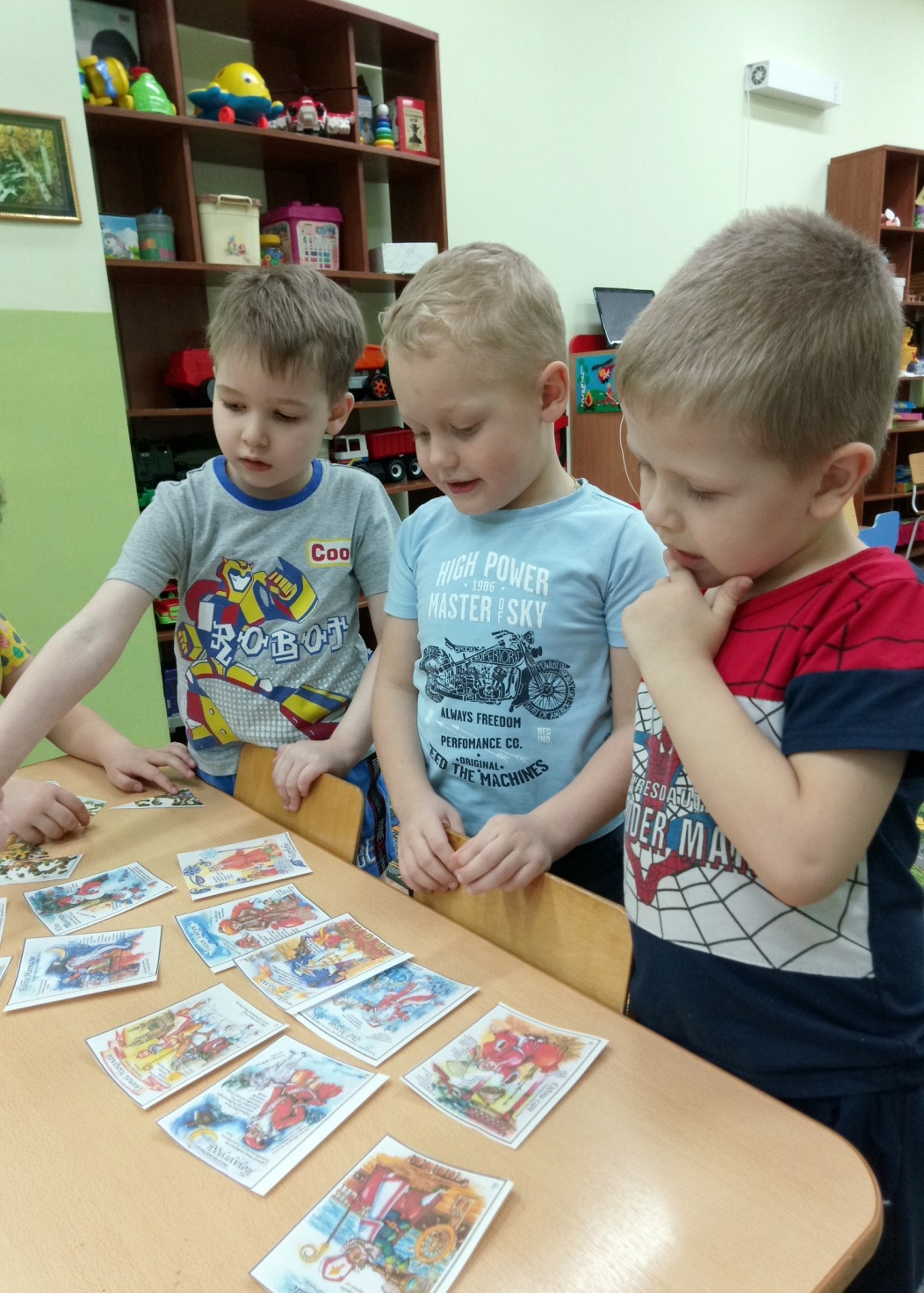 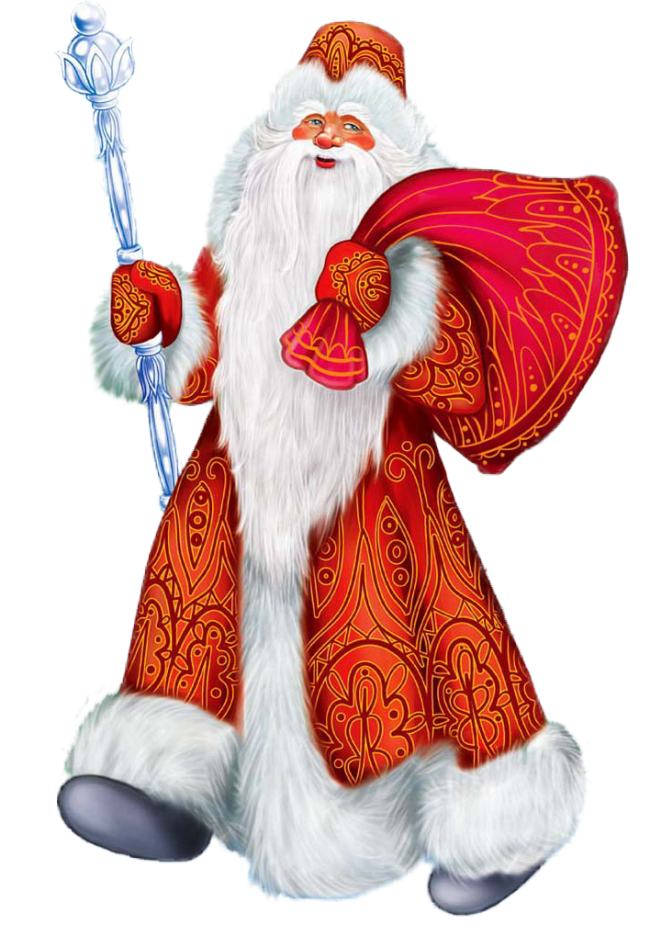 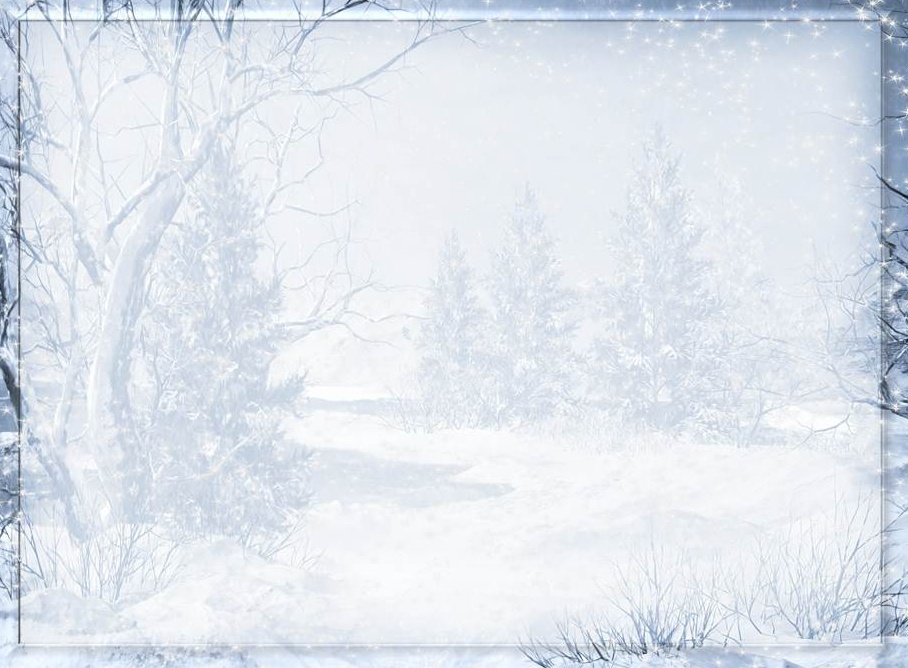 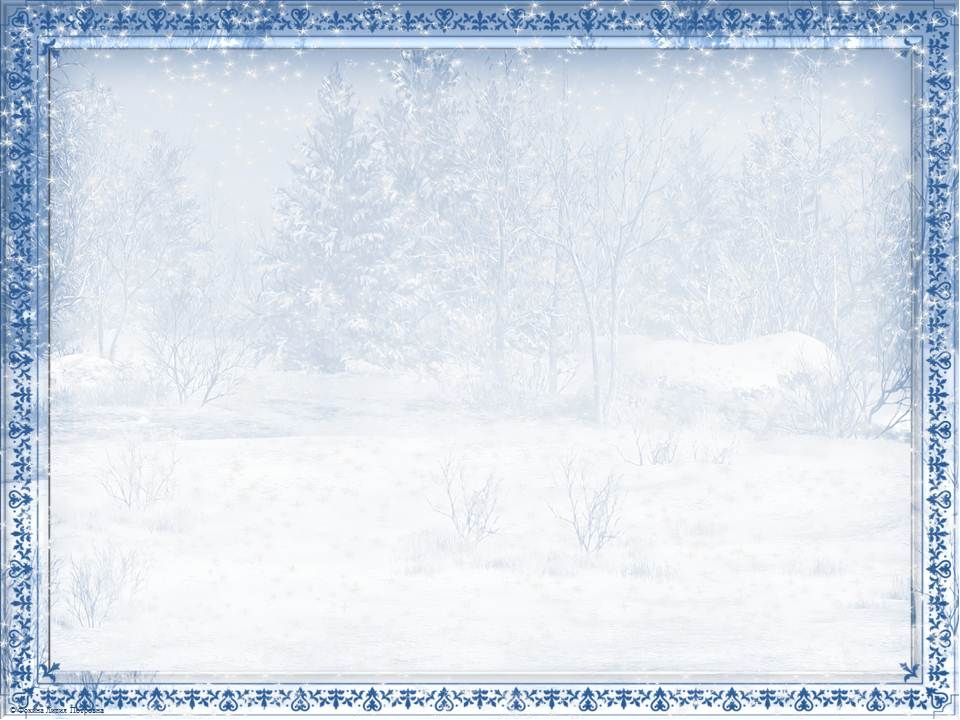 Опыты от Деда Мороза
«Почему снег мягкий?»
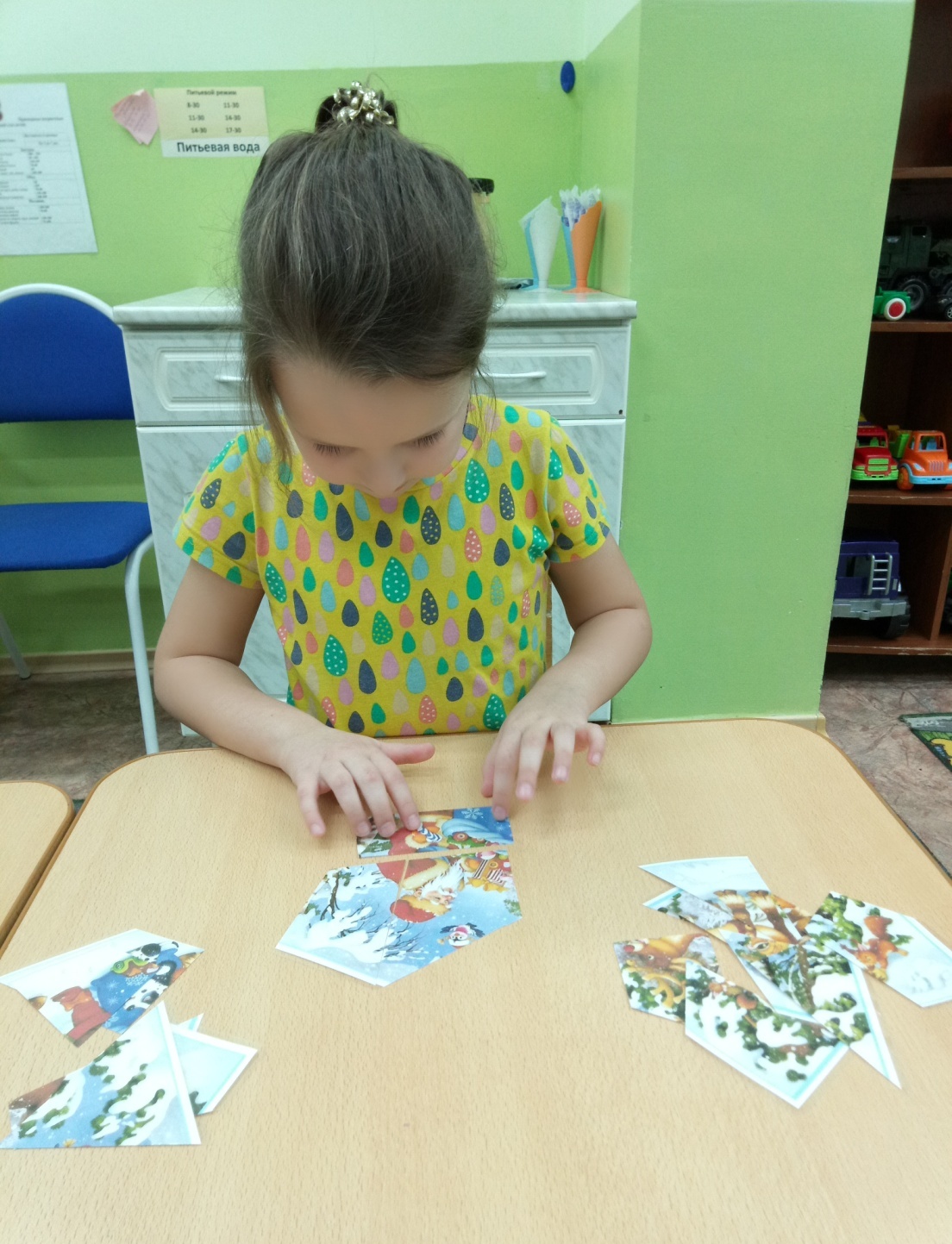 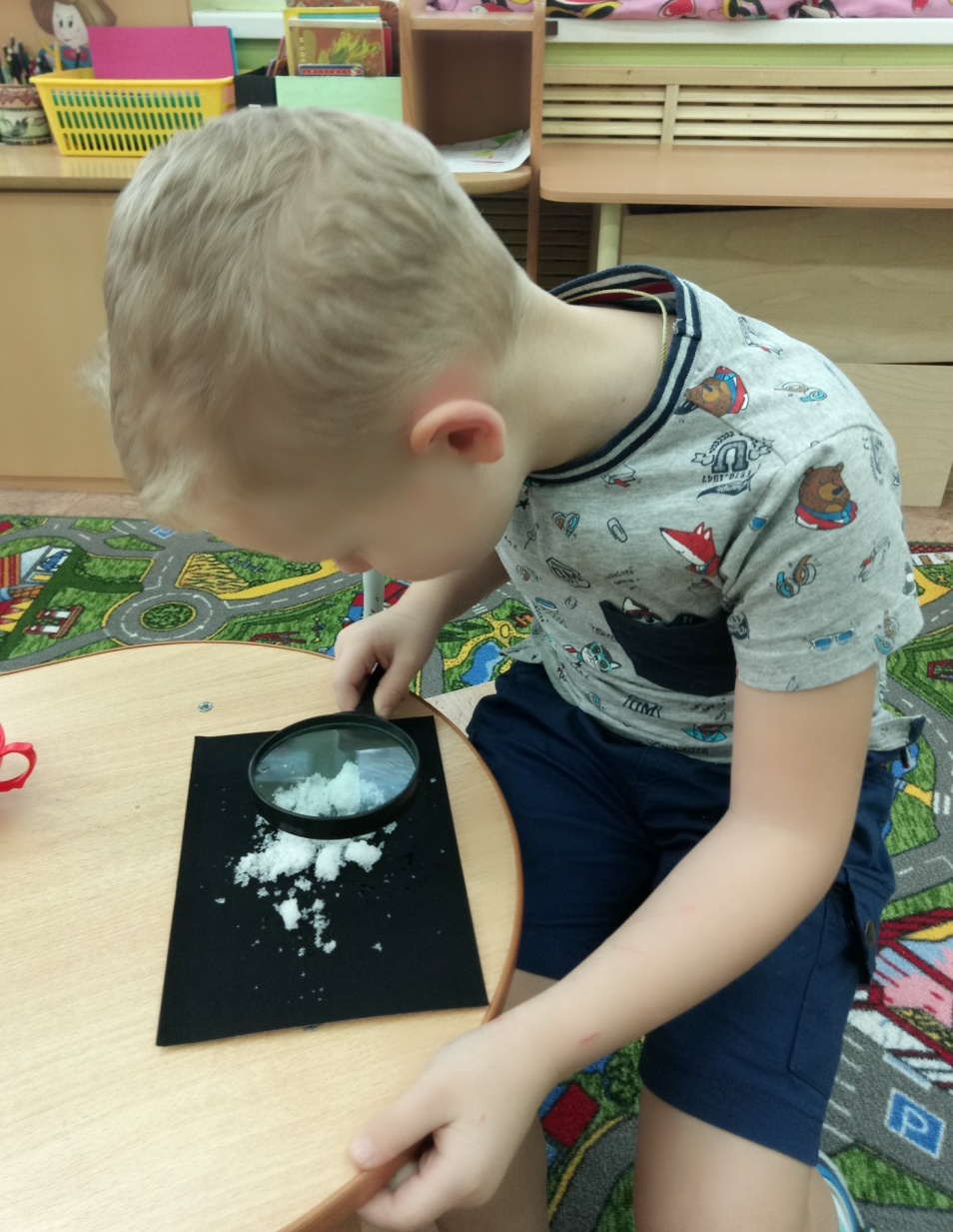 Пазлы
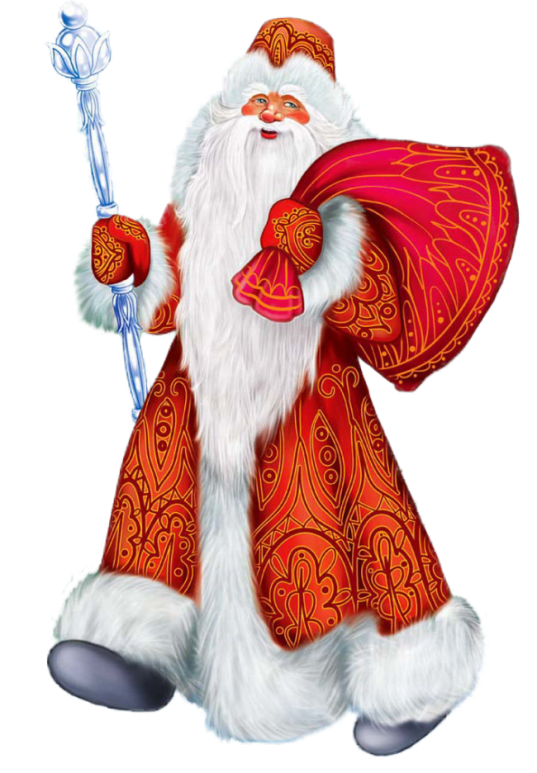 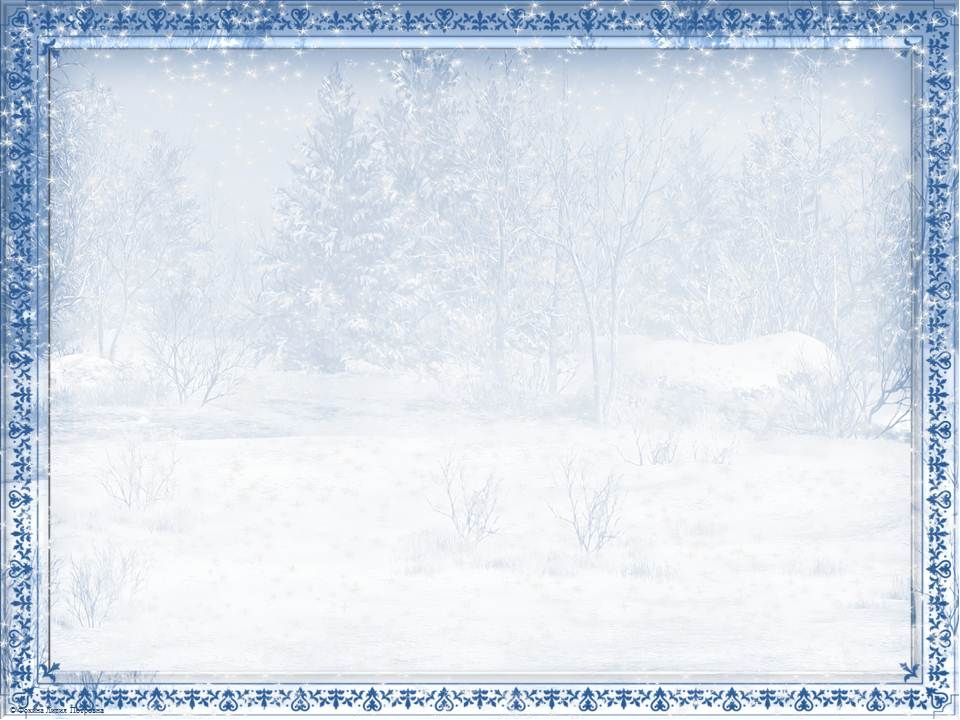 Спасибо за внимание!
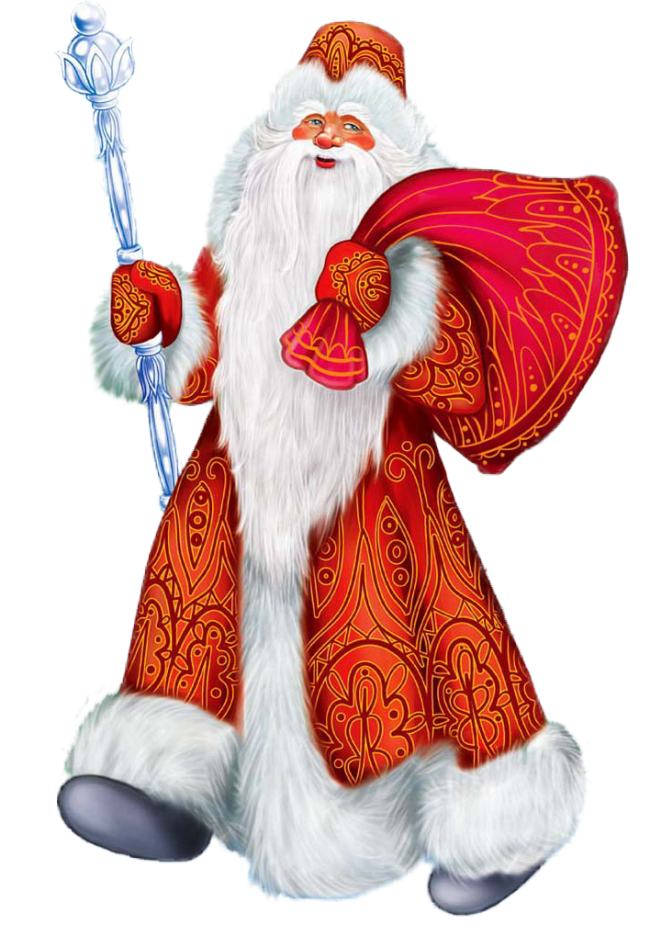